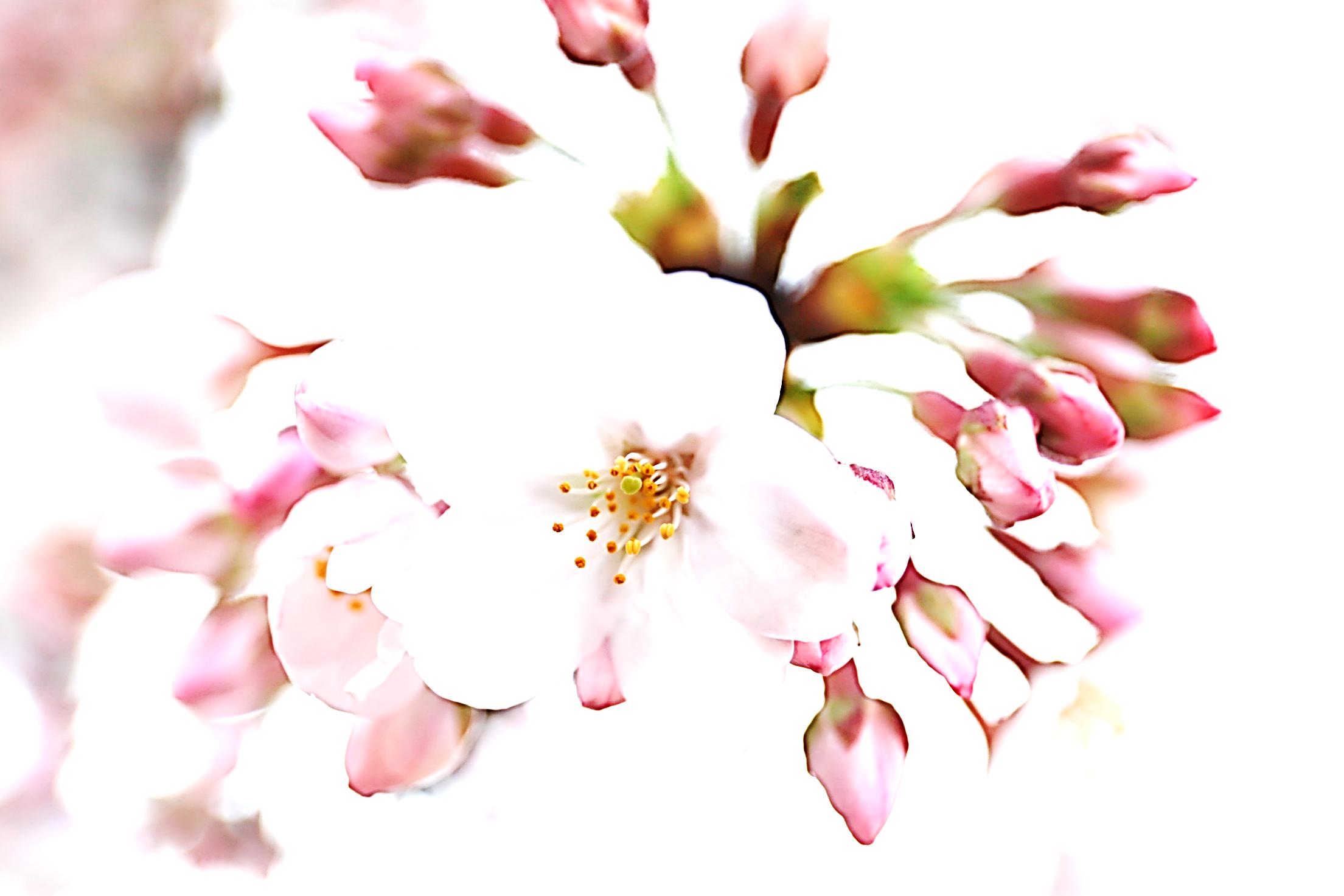 柏尾川のさくら
ウナシーなぞとき広場
8月4日　桜楽校
戸塚桜セーバー
ソメイヨシノ
撮影者 : 満井勉
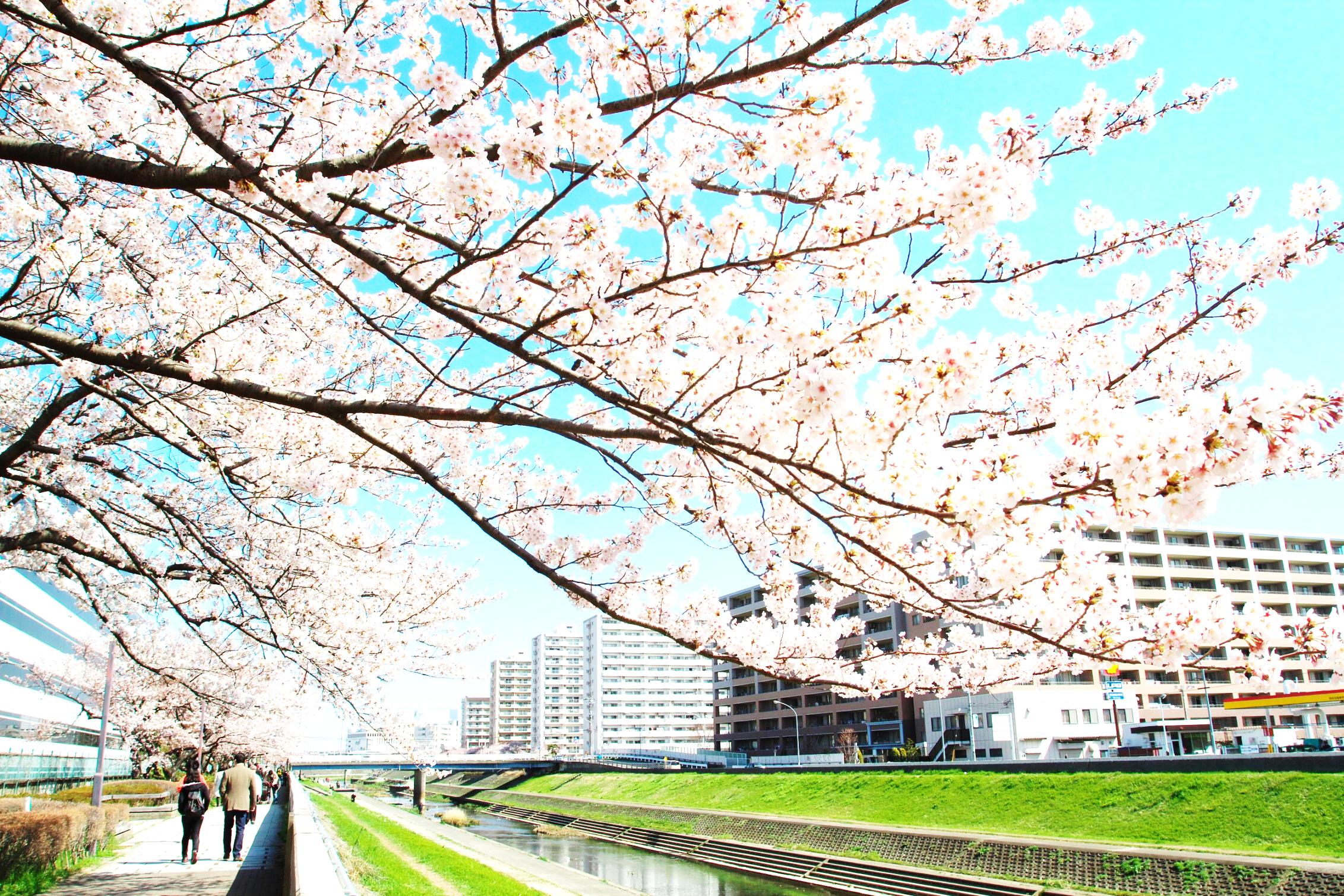 染井吉野
柏尾川の桜の多くは染井吉野です。
管理区域のご紹介　ＡエリアからＤエリア
Ａエリアなら夜桜も楽しめます。
ＢエリアＤエリアは若い染井吉野も多いです。
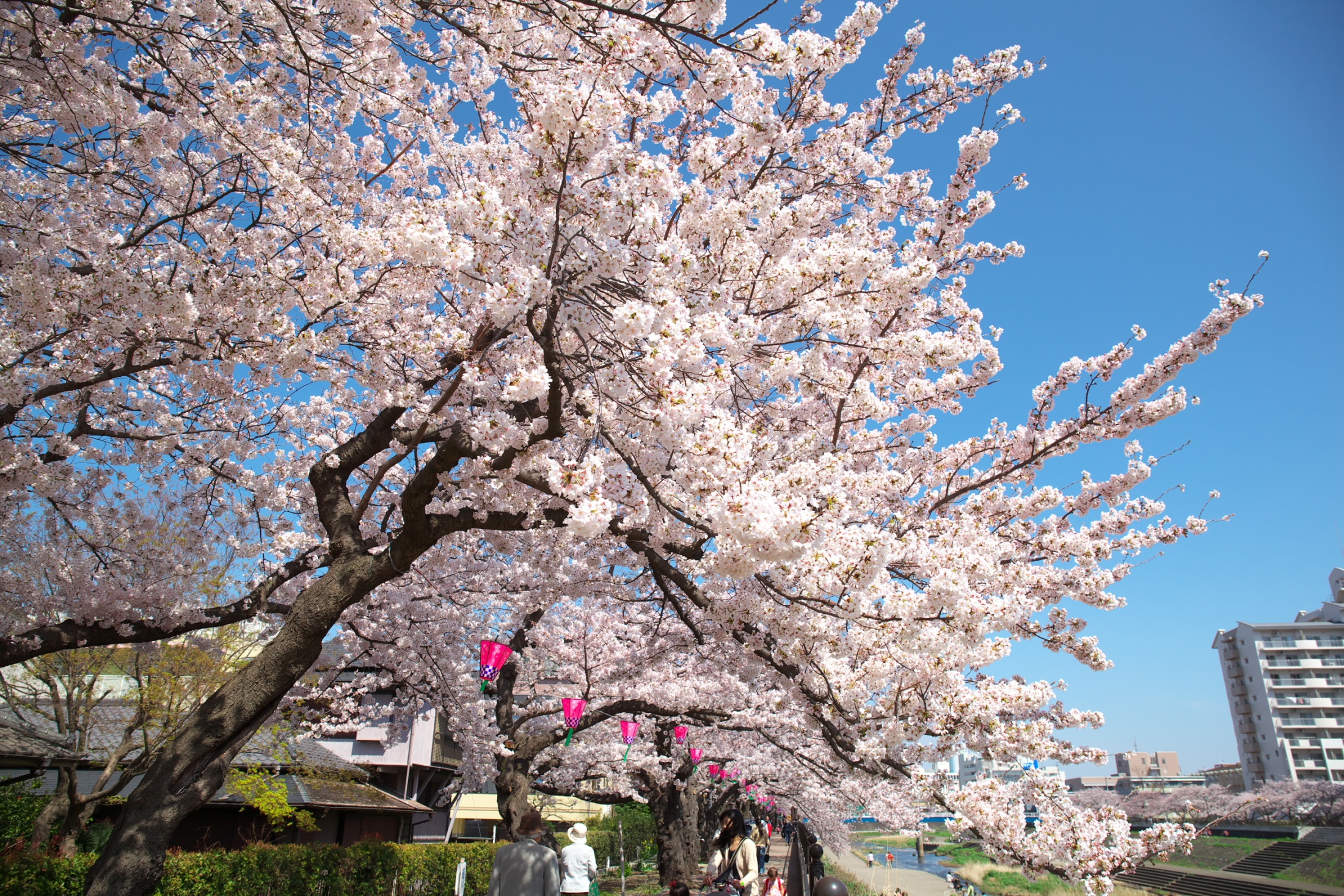 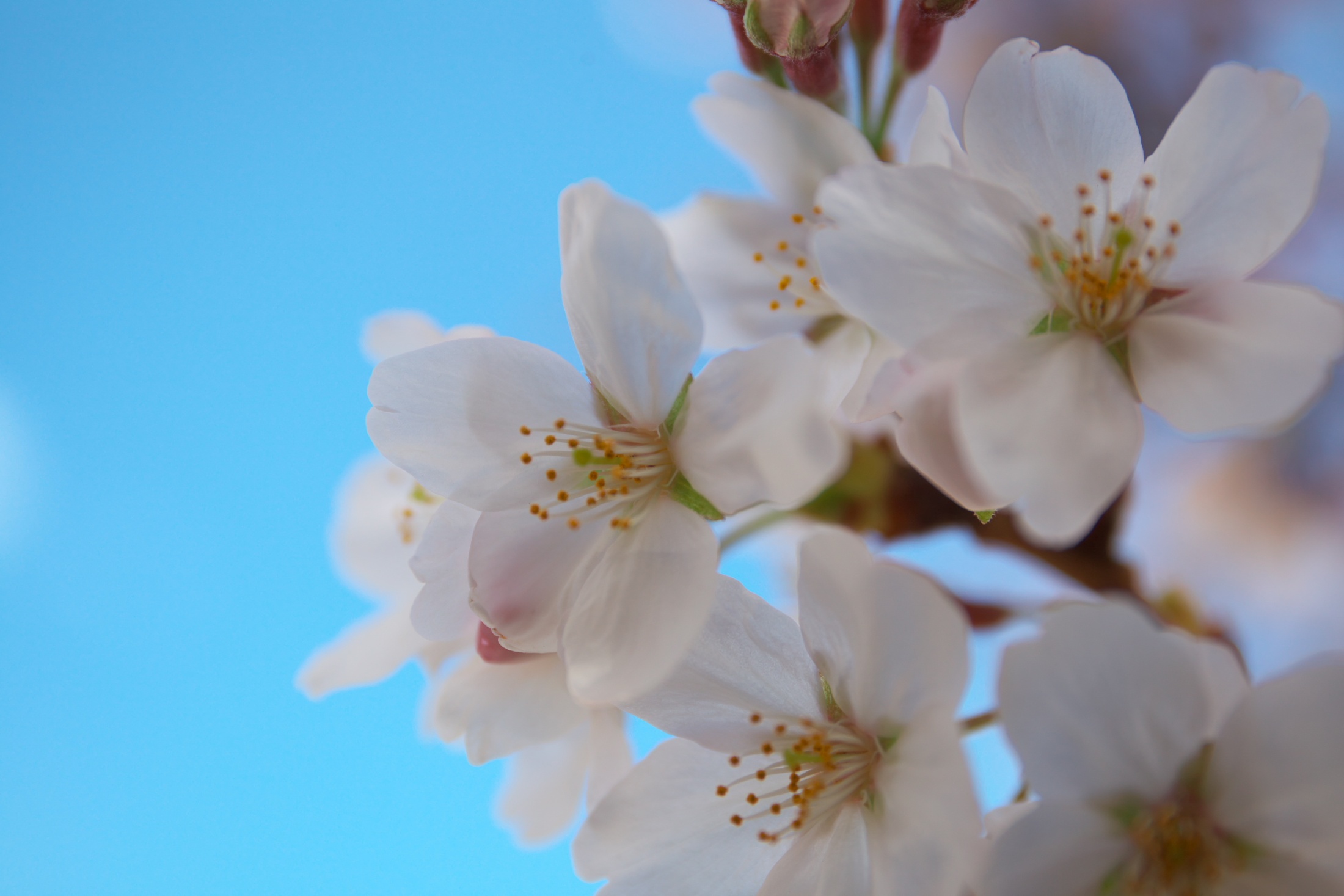 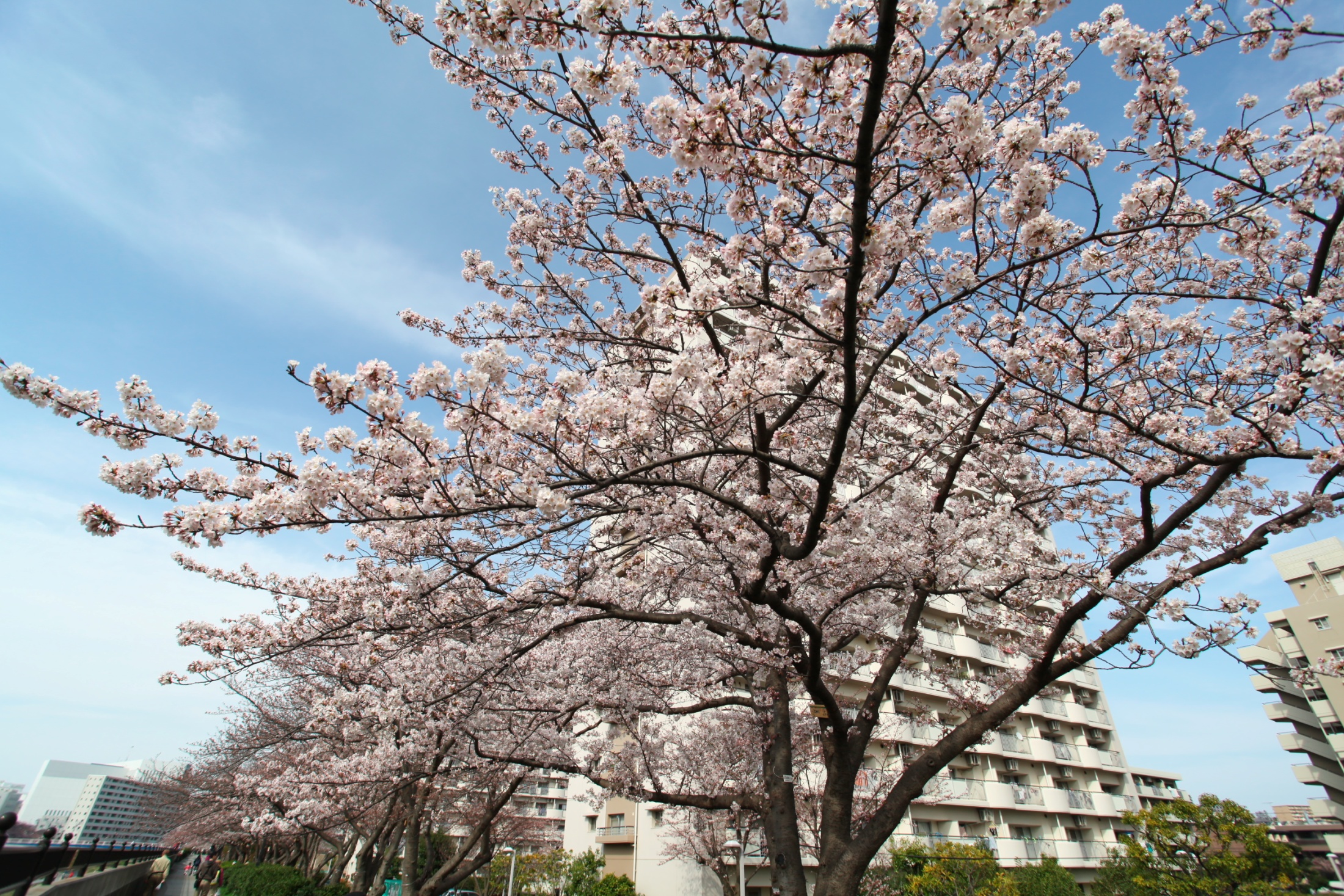 オカメサクラ
撮影者 : 満井勉
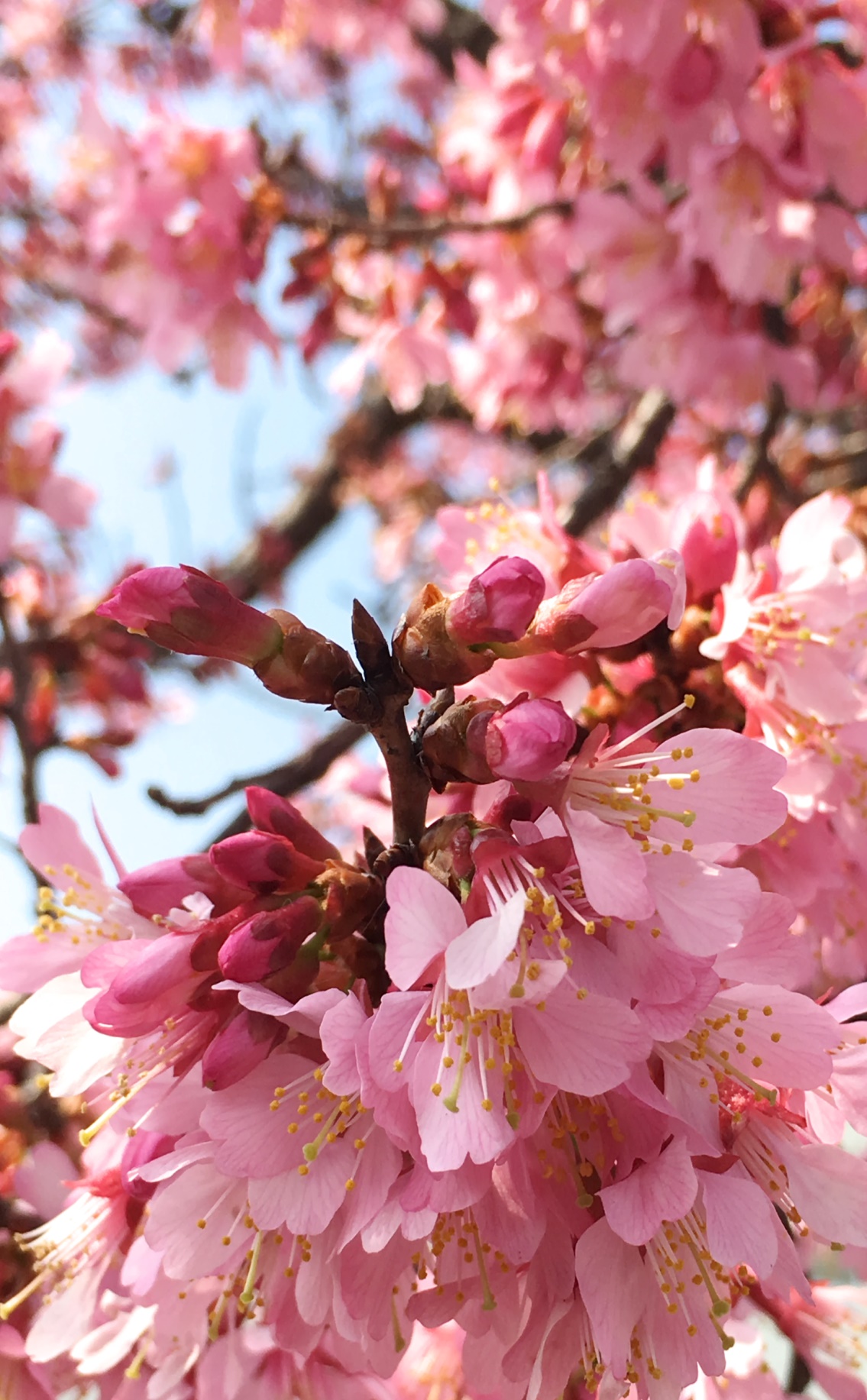 おかめ桜
ＡエリアＣエリアに植樹されています。
染井吉野より2週間ほど早く咲きます。
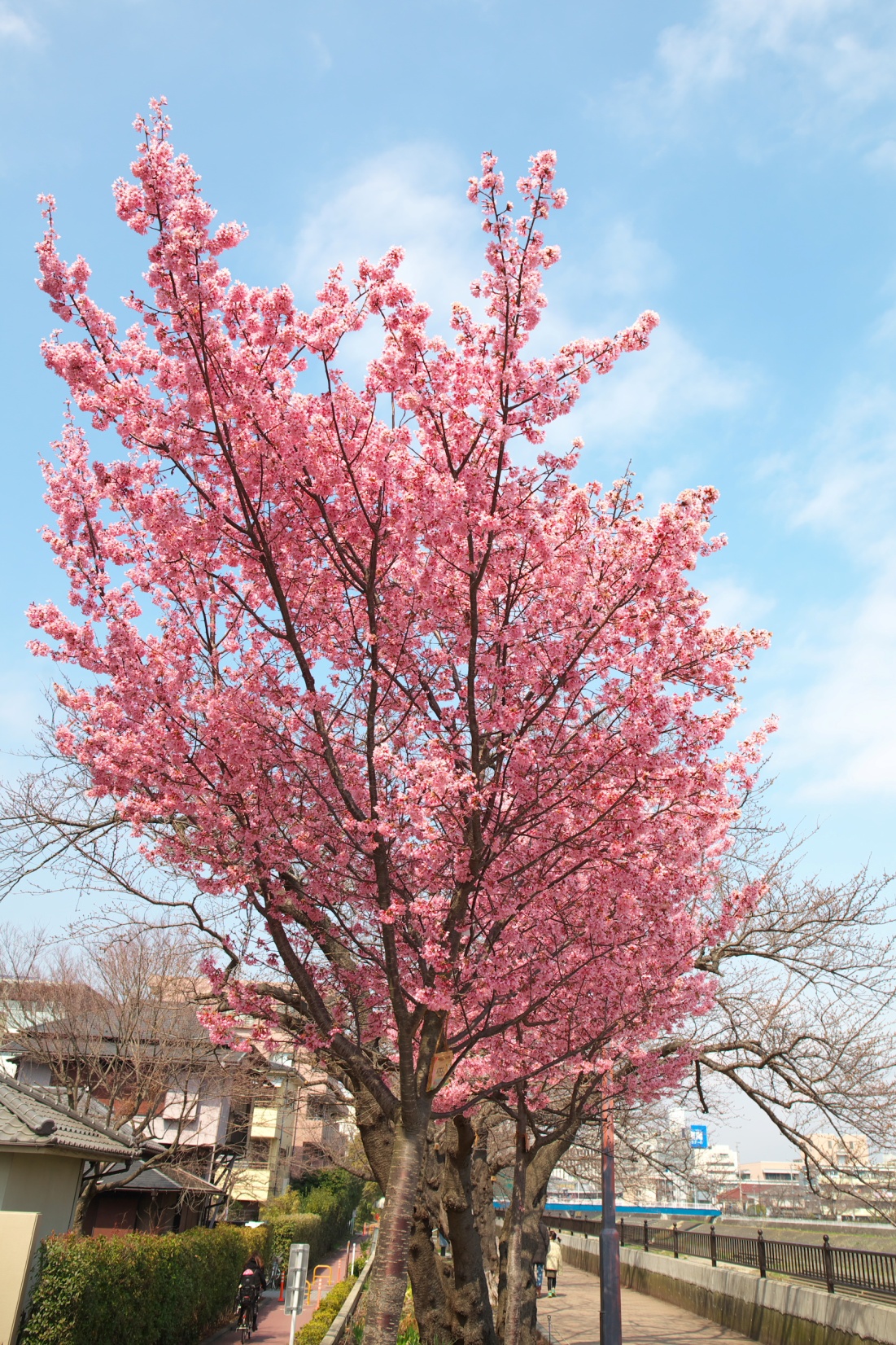 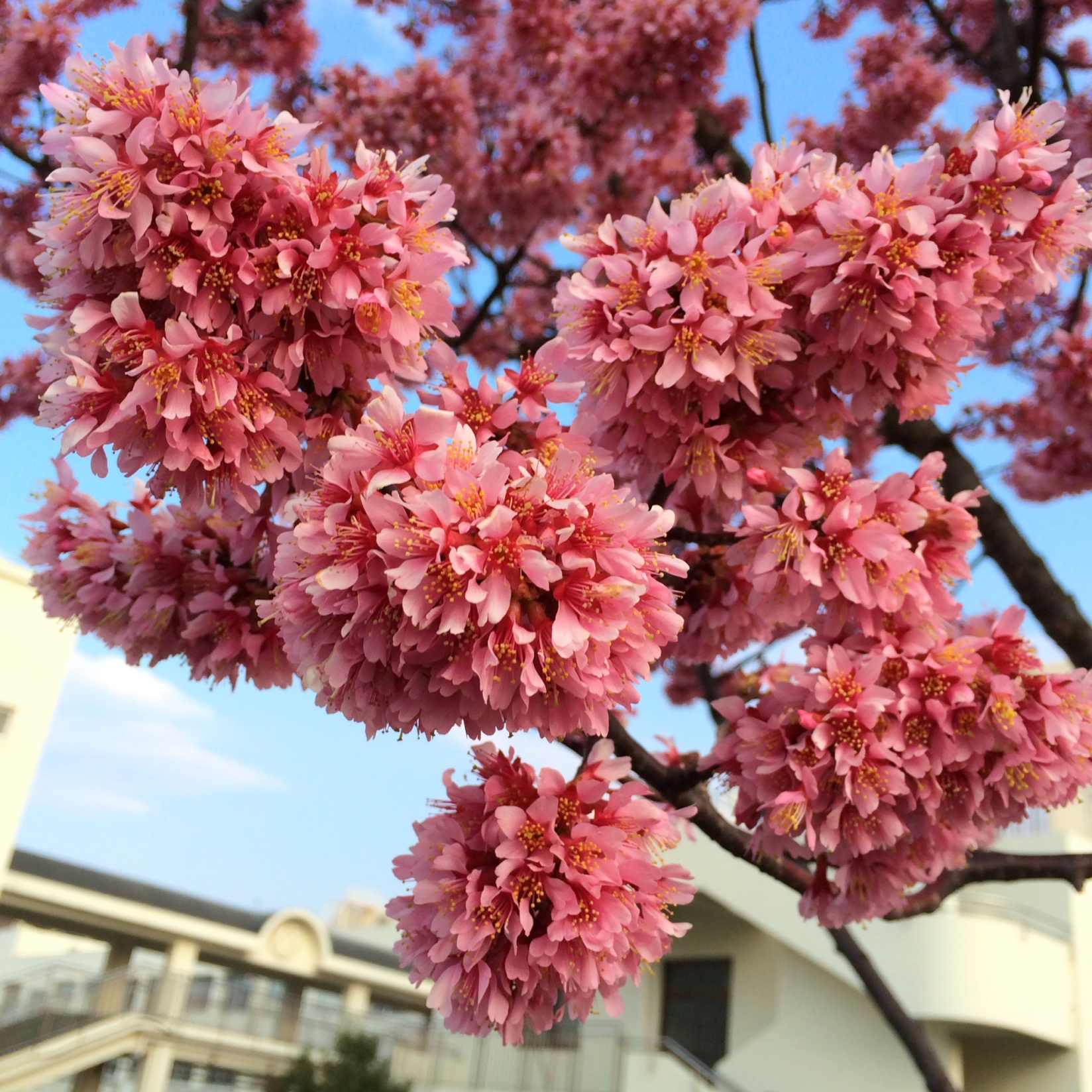 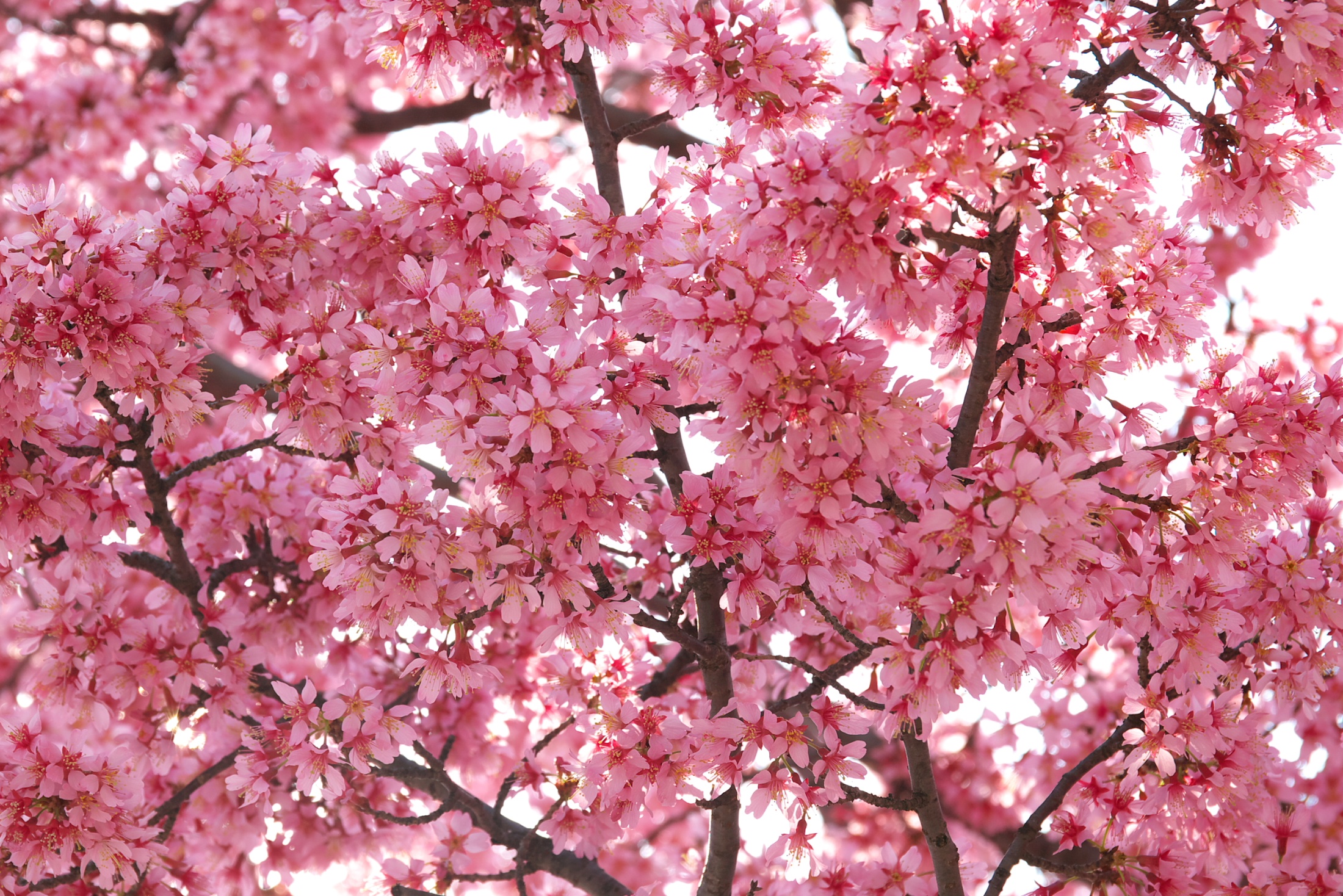 オオシマサクラ
撮影者 : 満井勉
オオシマ桜
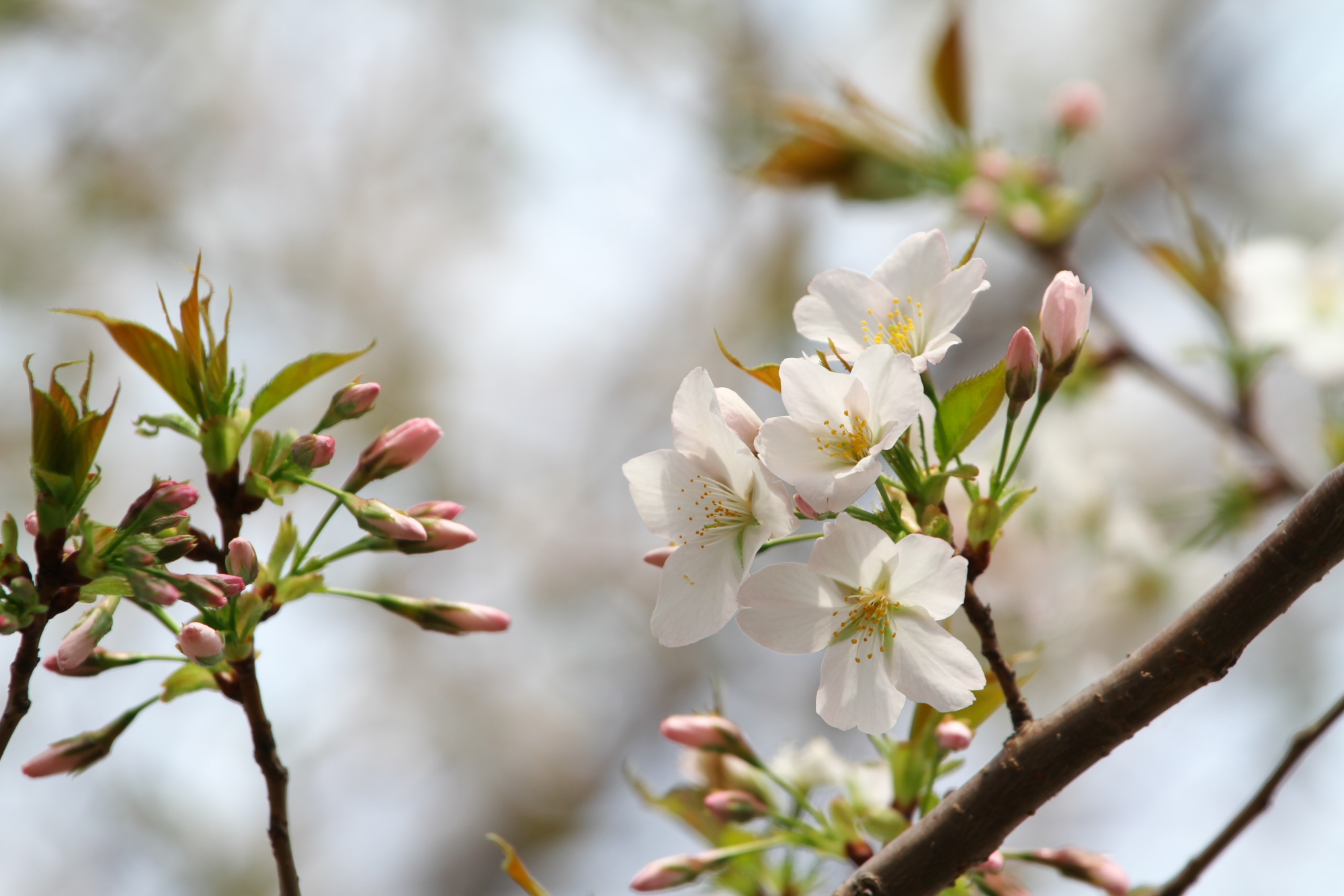 花は白く葉と同時に咲きます。
Ｂ・Ｄエリアに多く植樹されています。
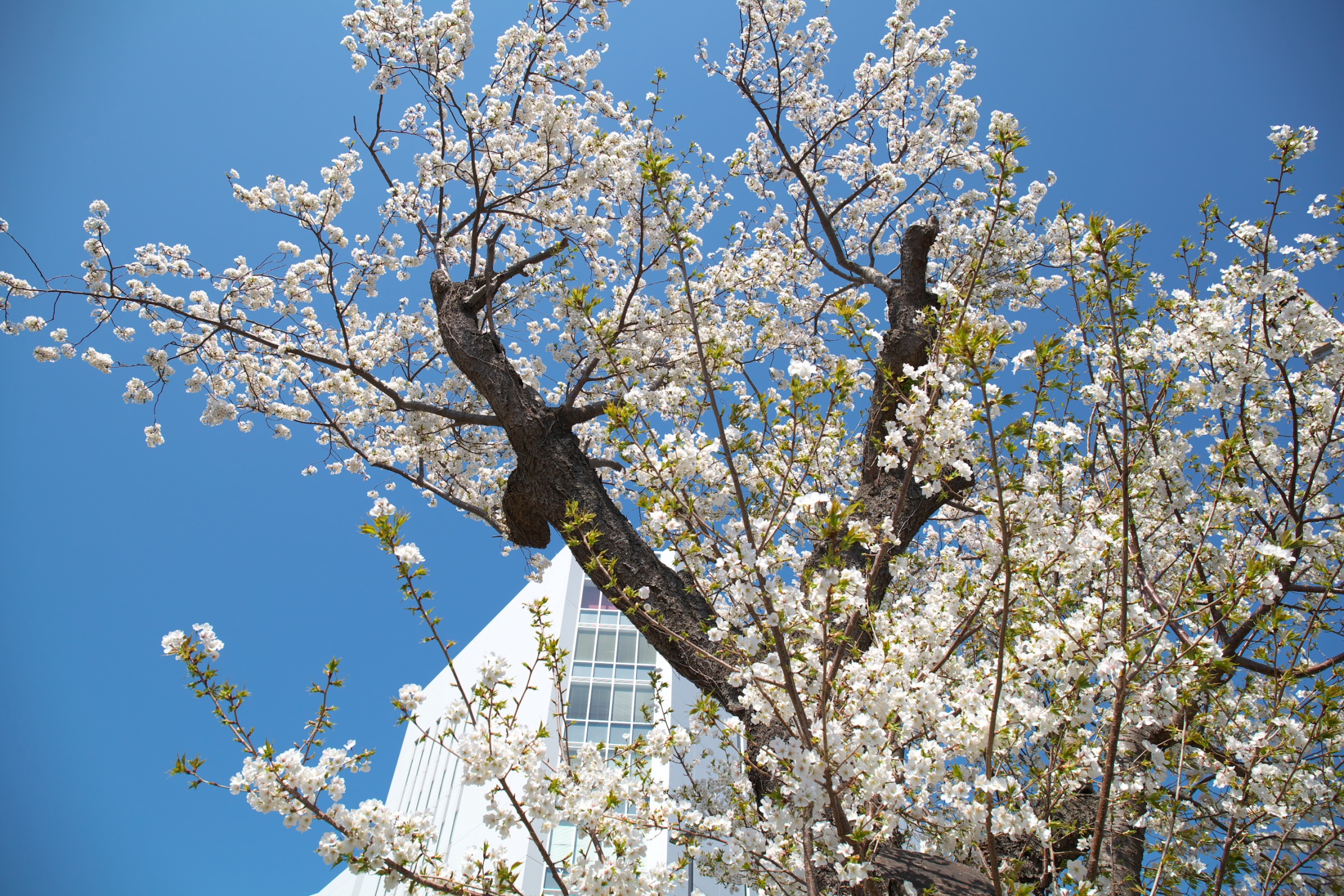 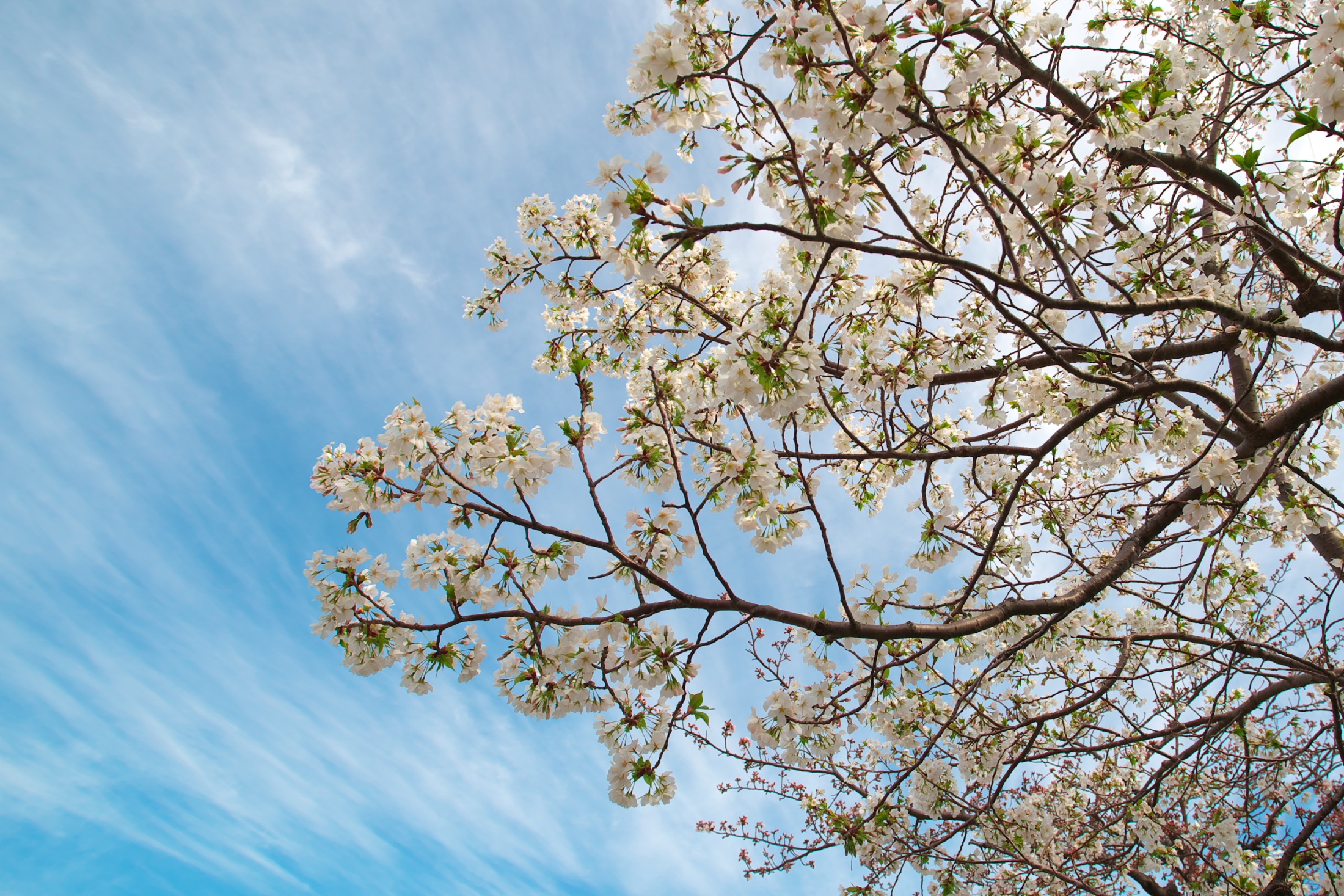 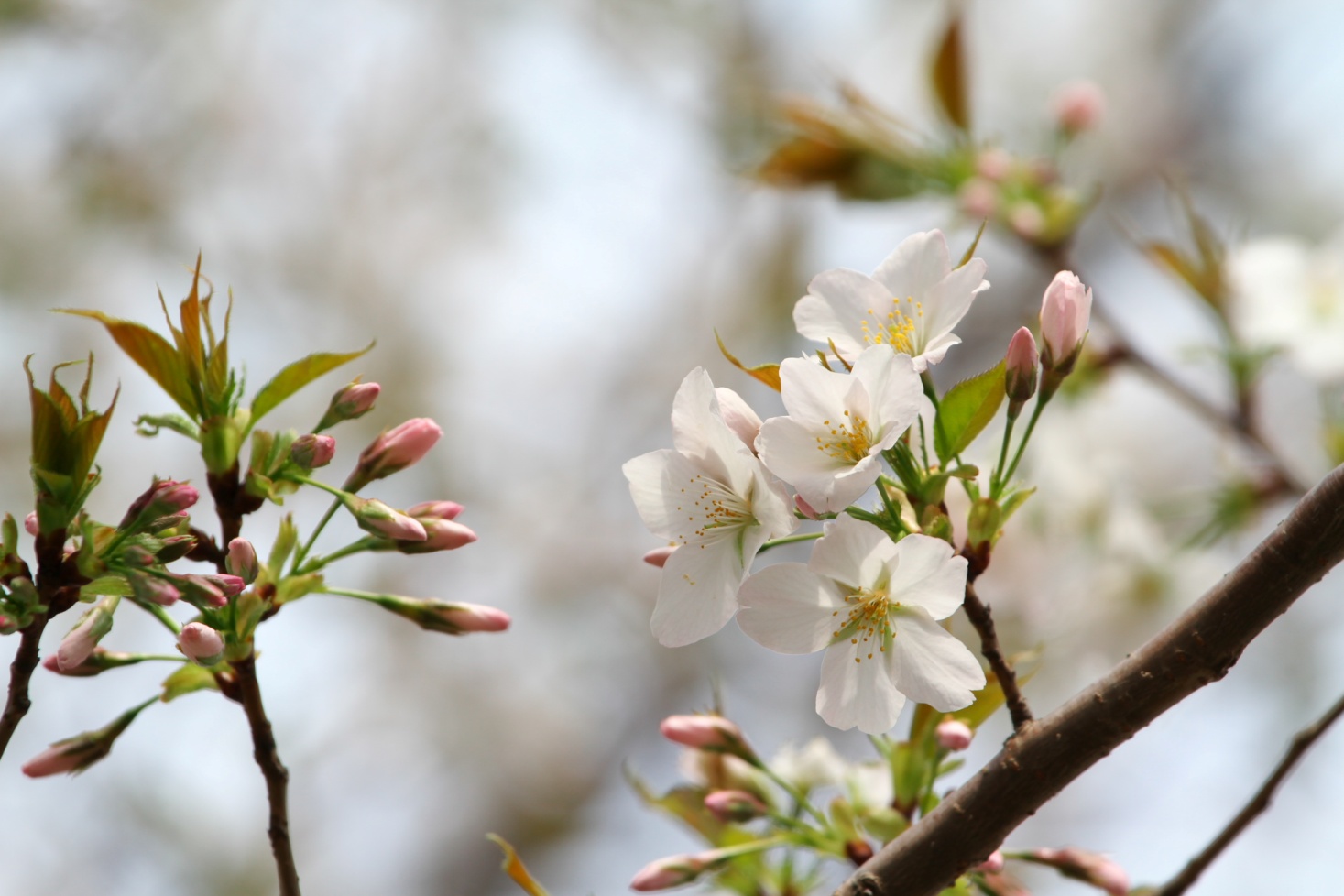 ヤマザクラ
撮影者 : 満井勉
山桜
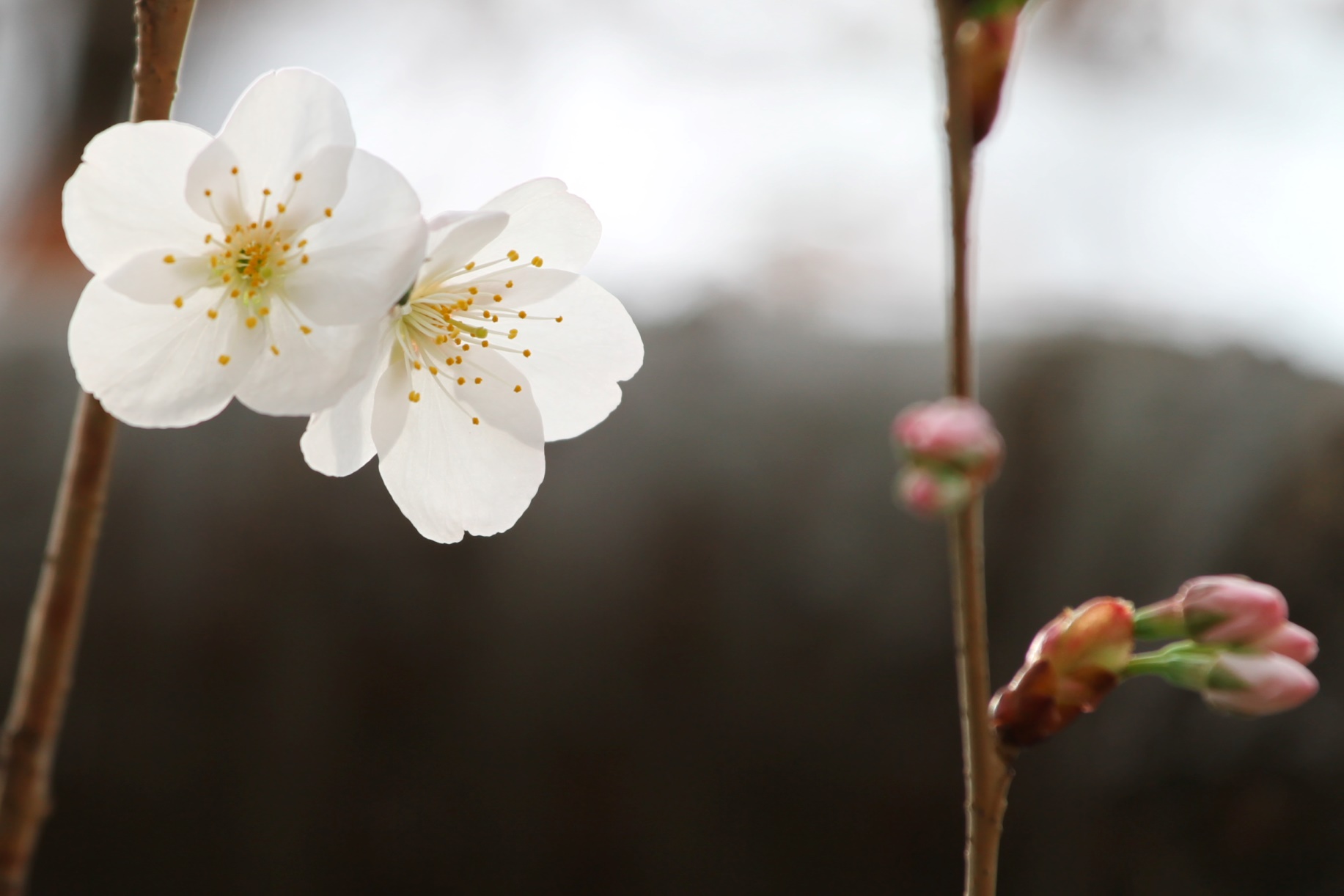 小ぶりの白い花を咲かせます。
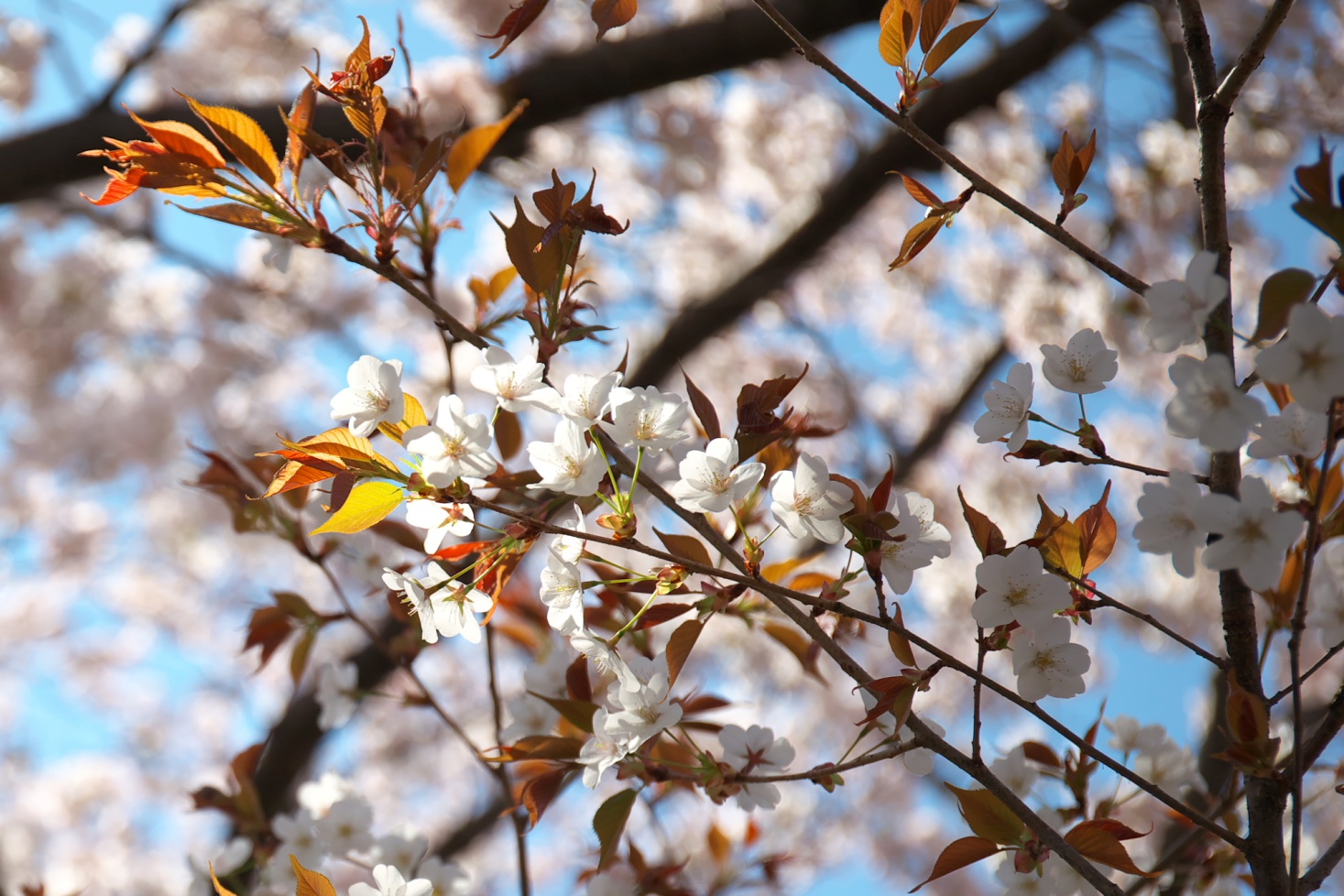 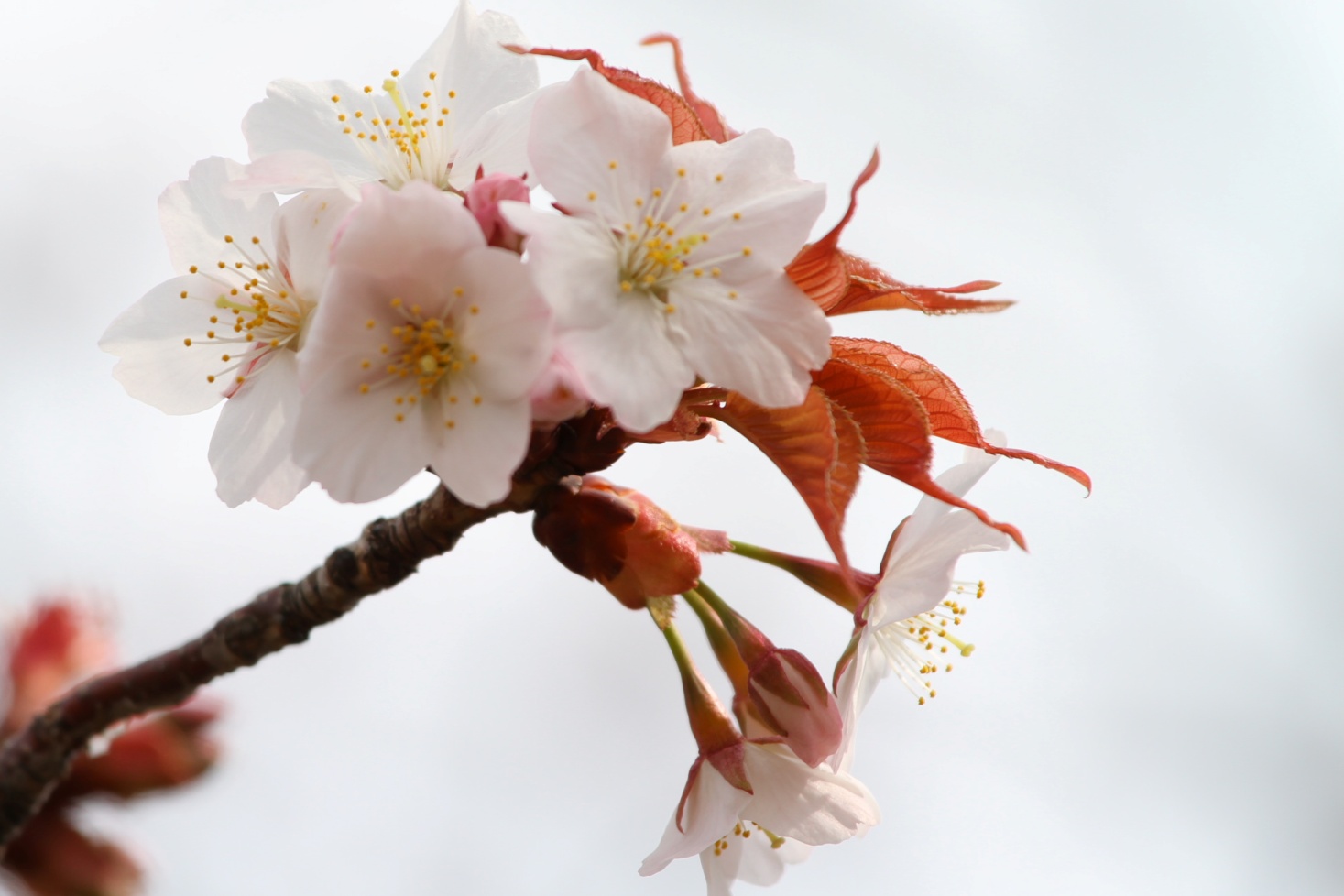 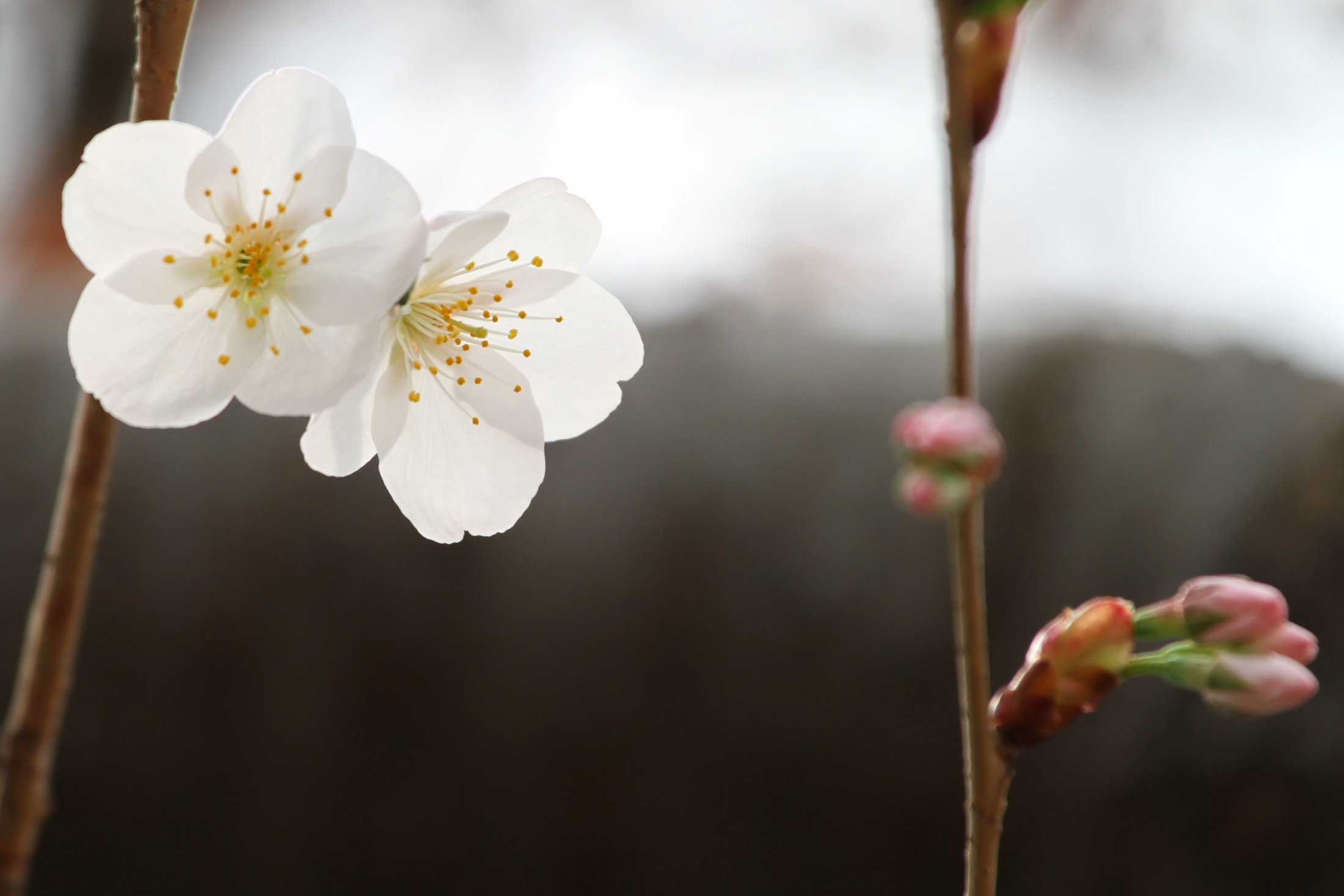 ヨコハマヒザクラ
撮影者 : 満井勉
横浜緋桜
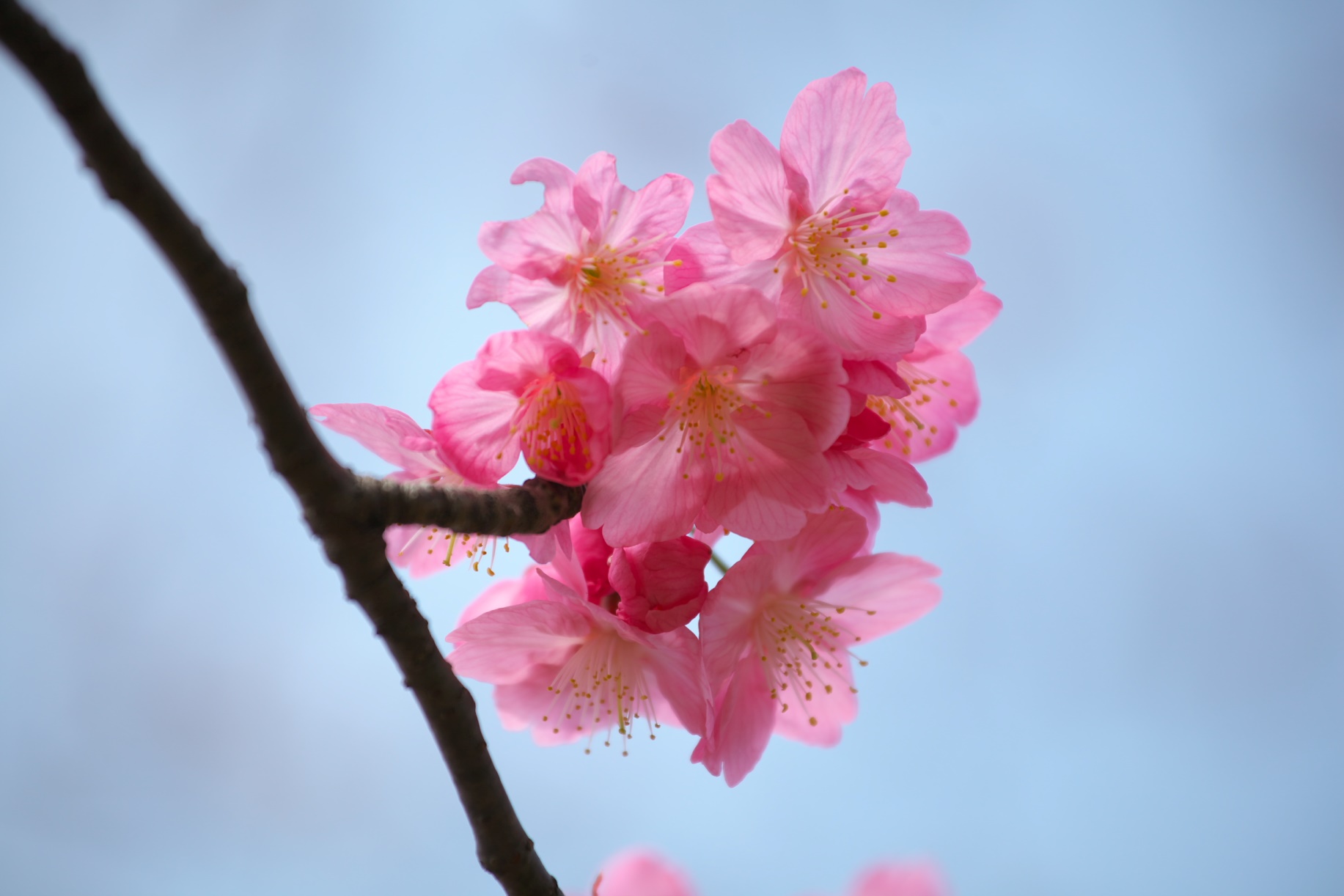 横浜発祥の桜です。
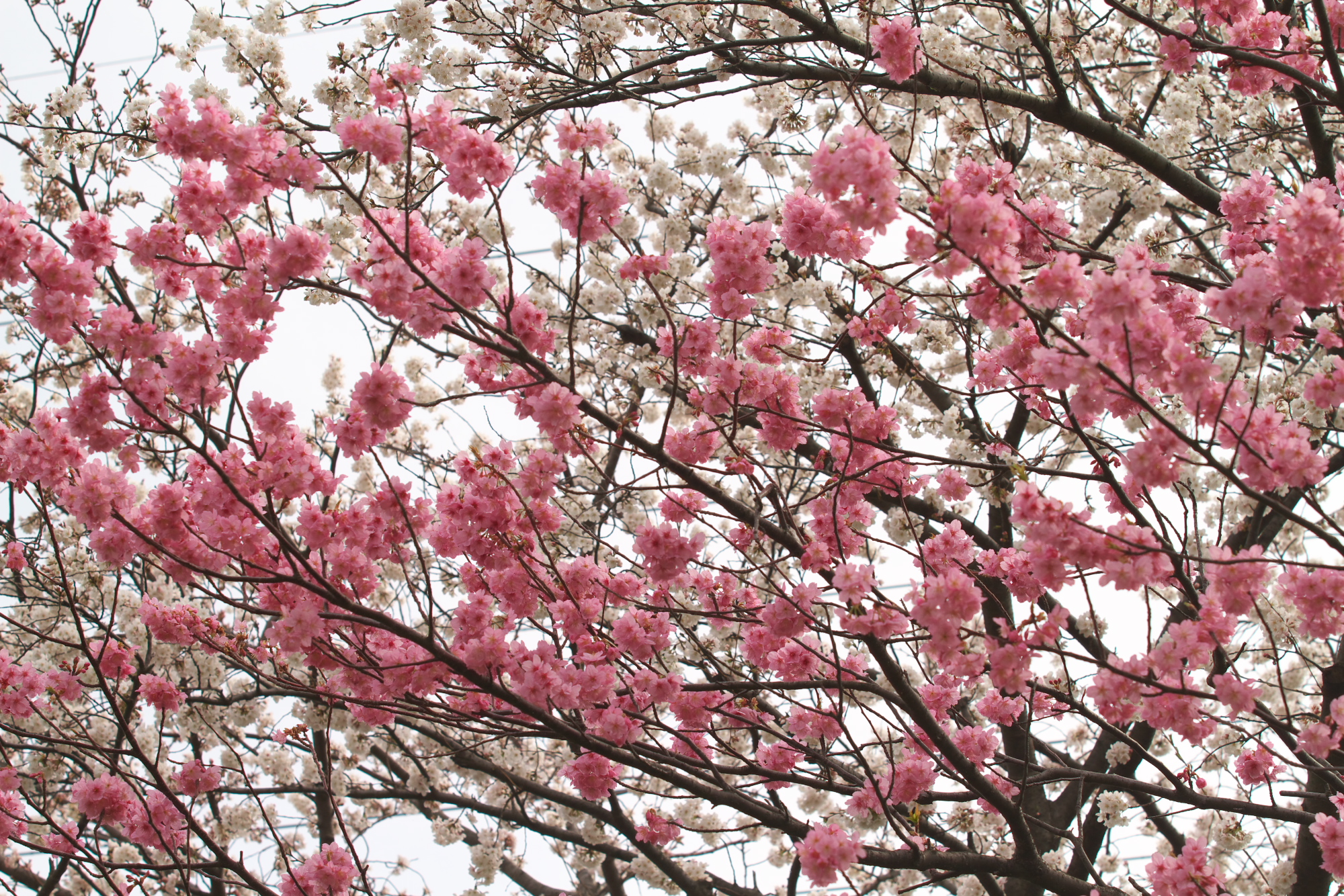 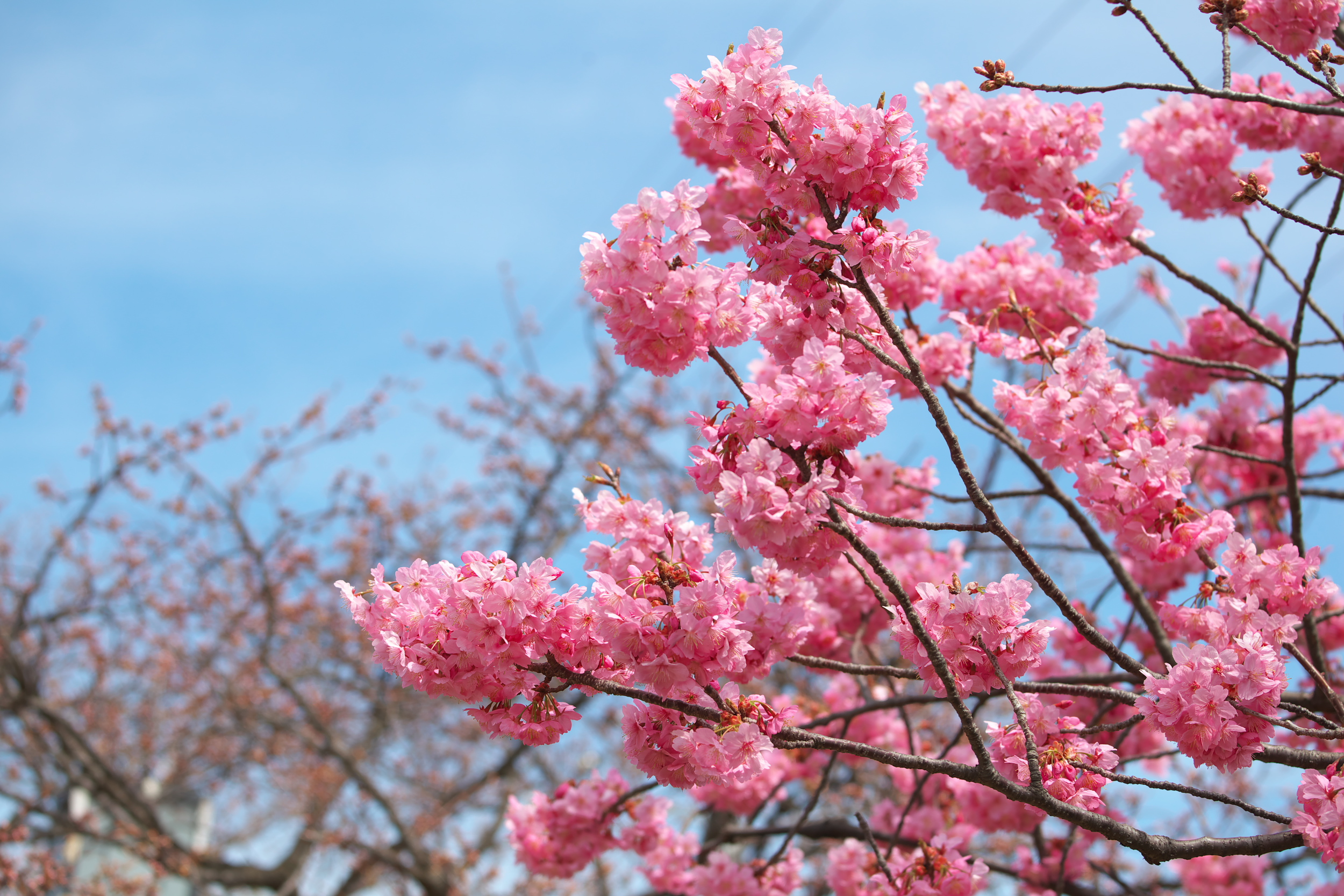 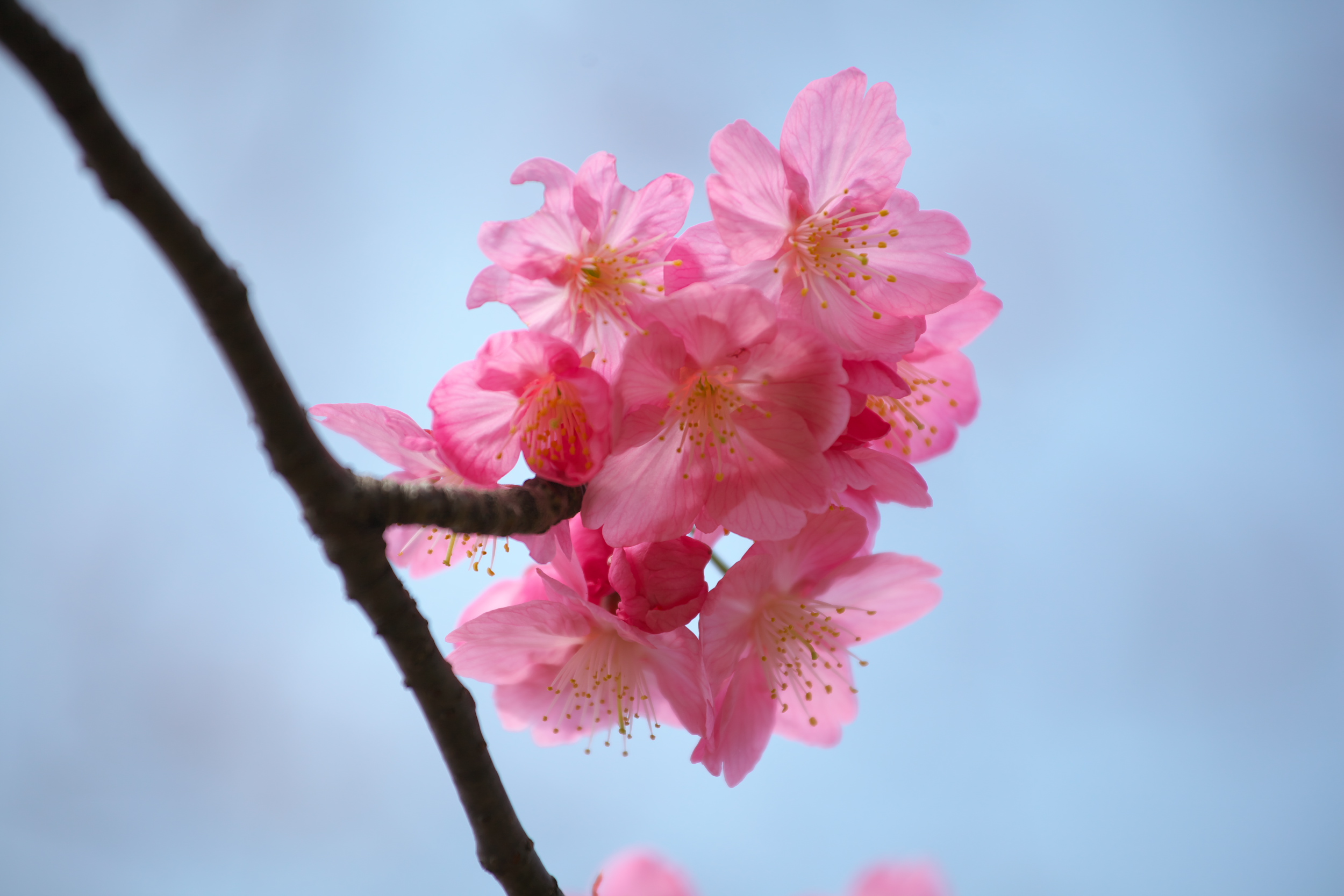 フゲンゾウ
撮影者 : 満井勉
フゲンゾウ
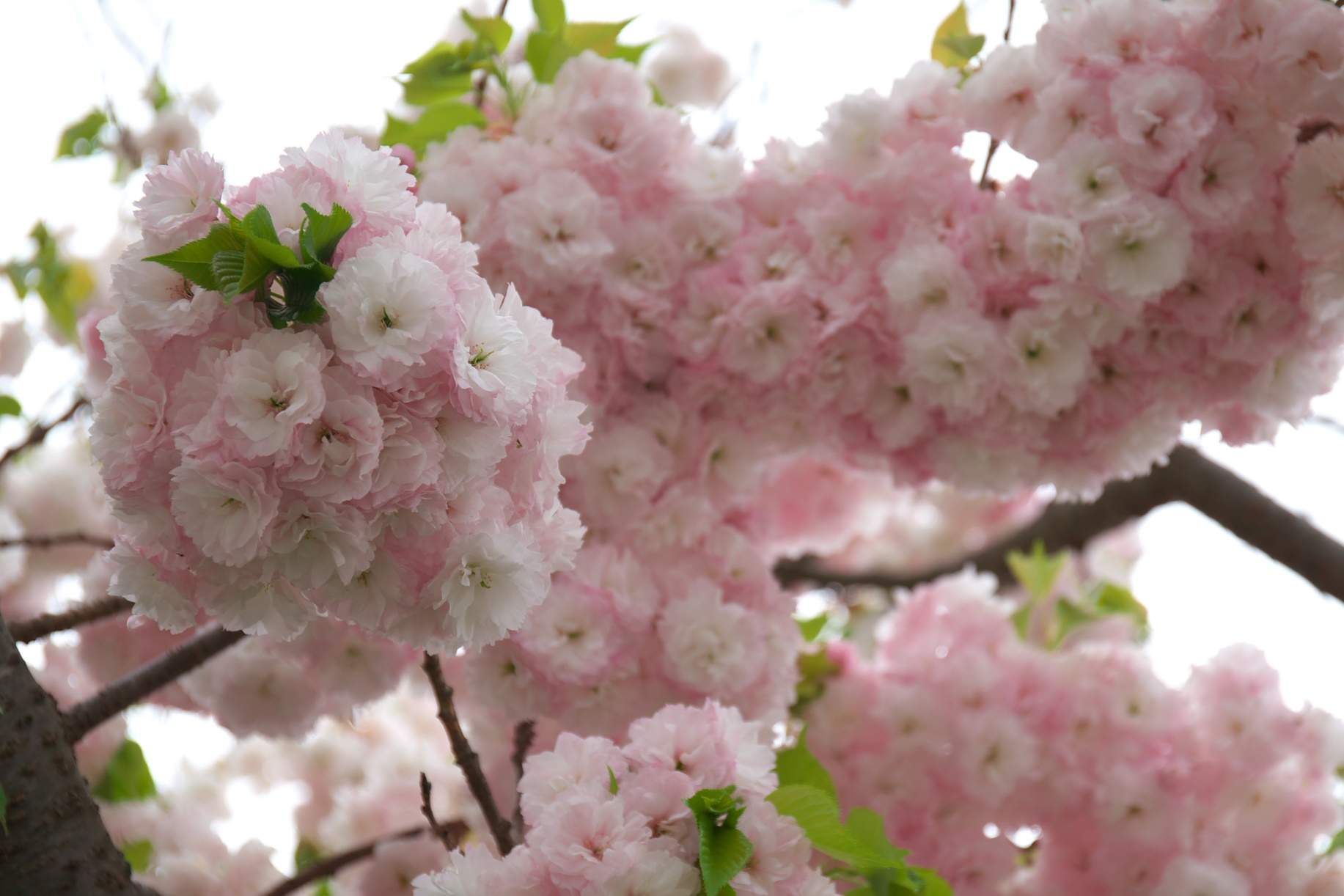 関山と同じく八重咲きで、白い花で関山と同時期に咲きます。
カンザン八重桜
撮影者 : 満井勉
関山
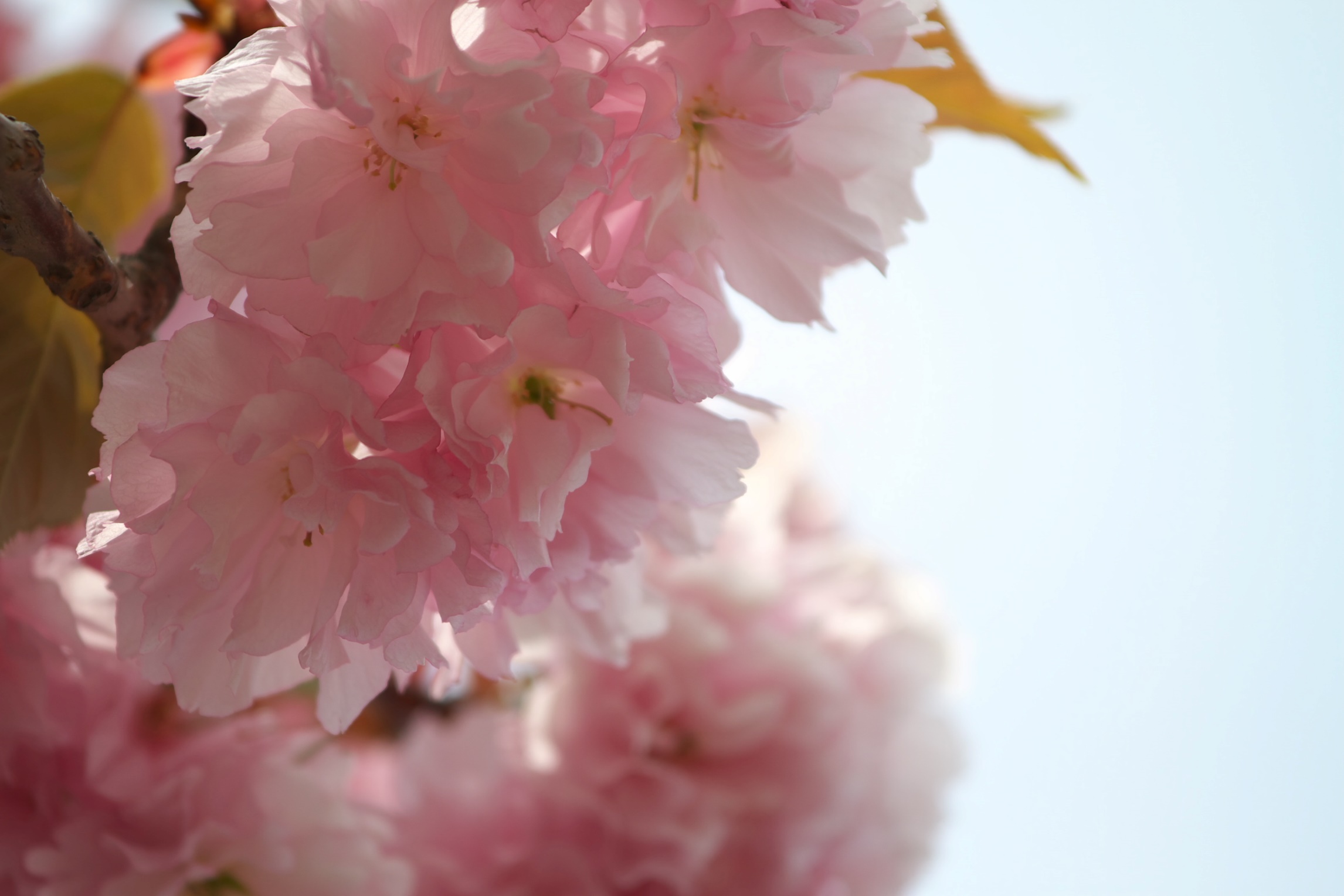 八重咲き桜で、4月中旬頃まで見ることができます。
濃いピンク色の桜です。
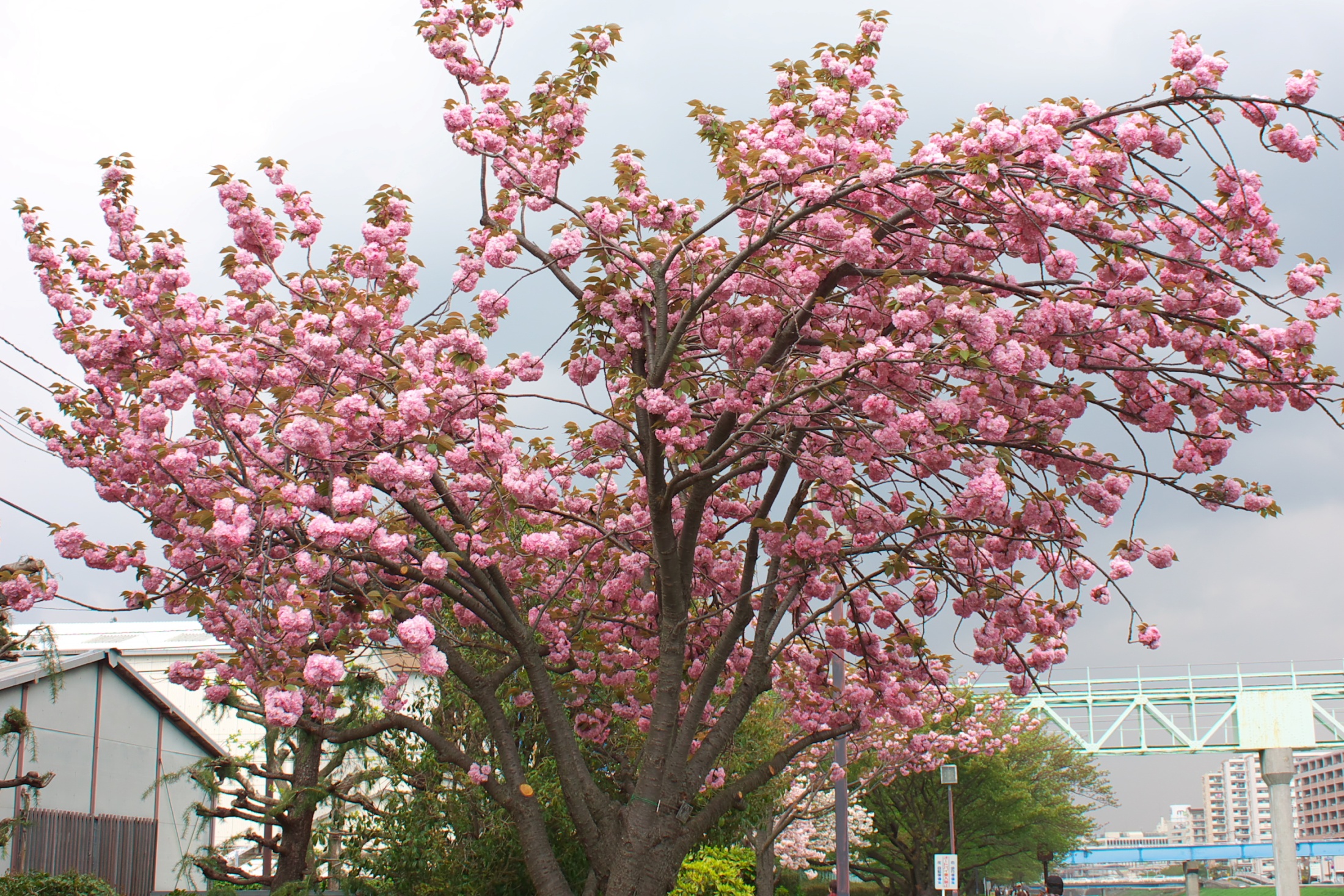 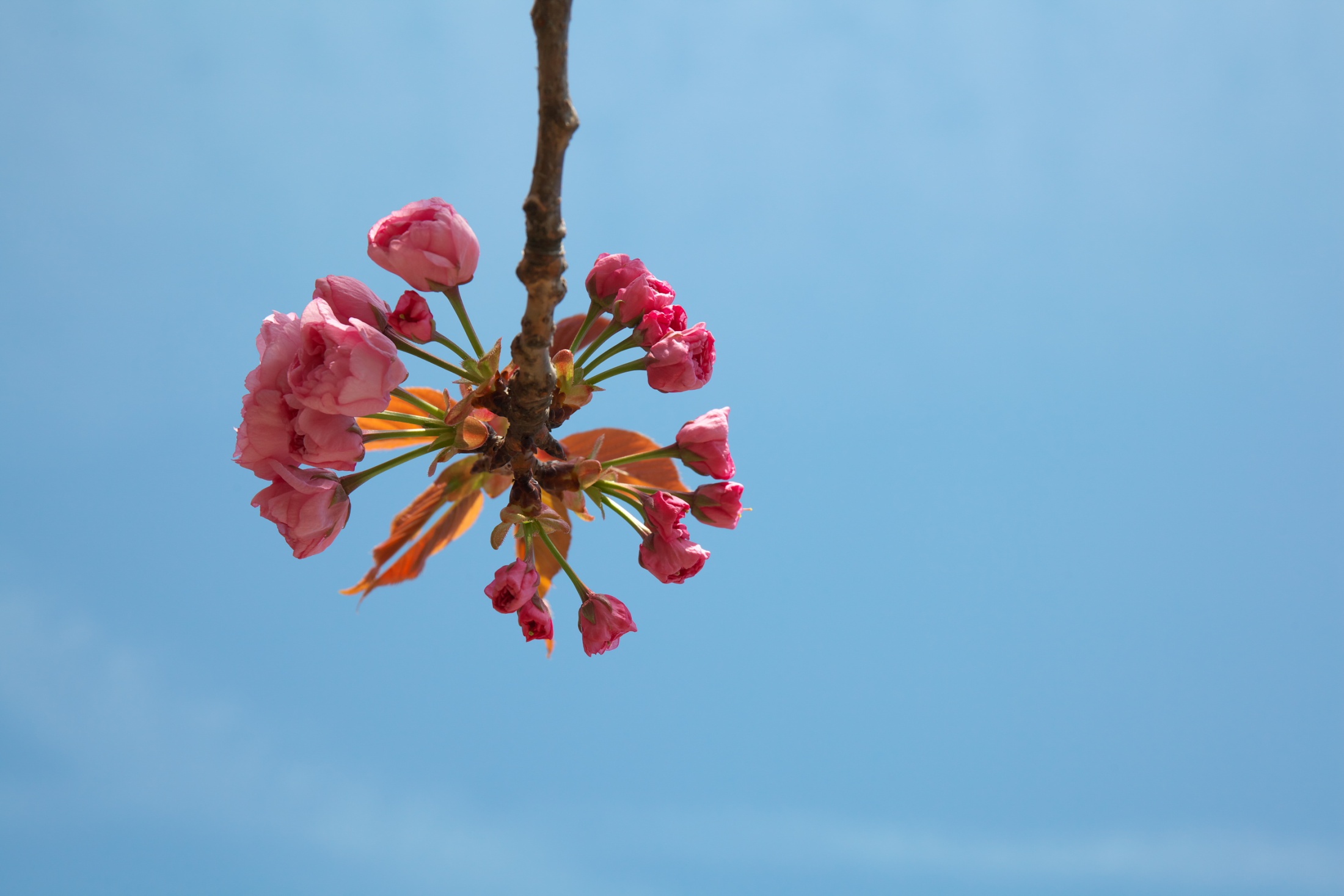 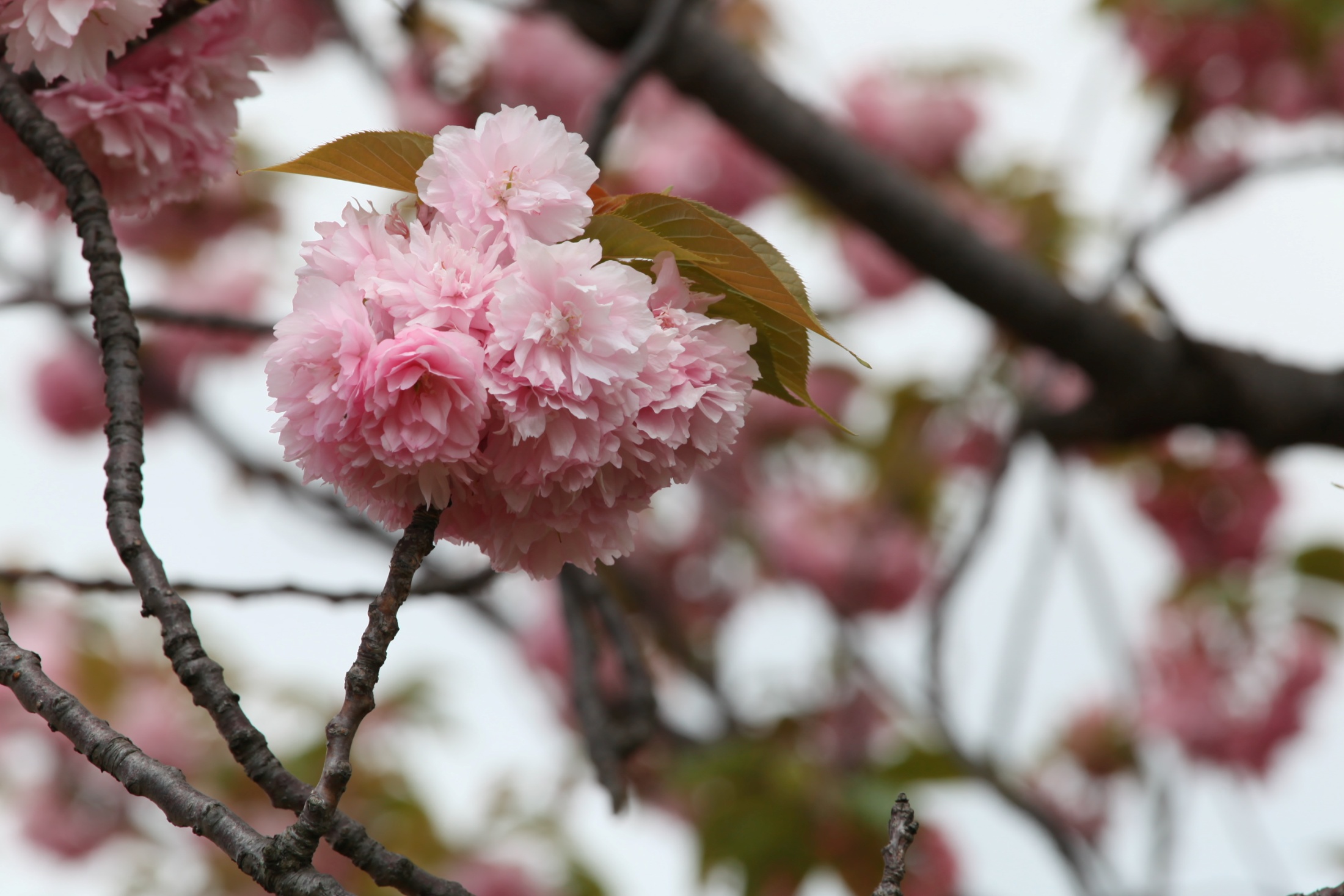 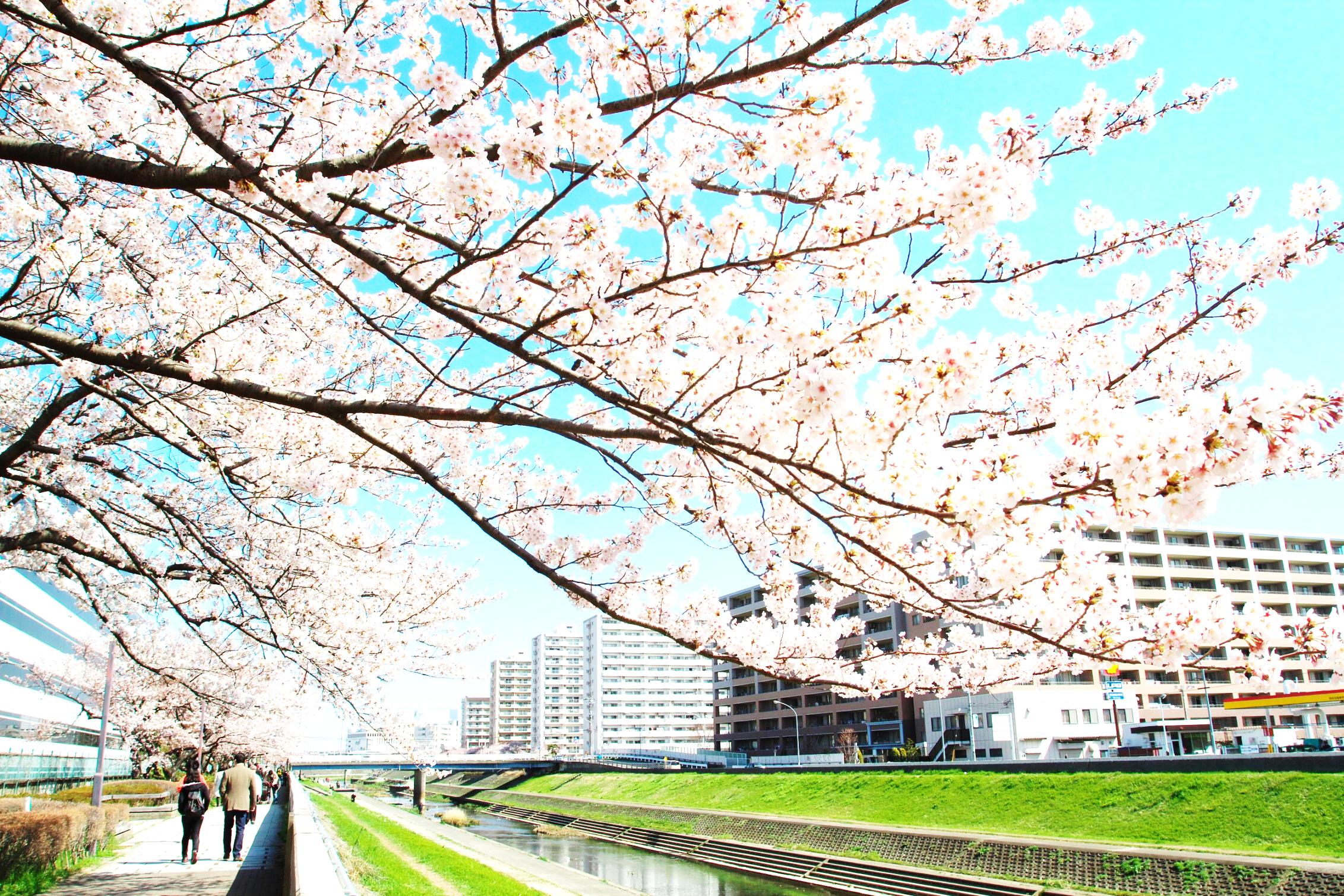 柏尾川プロムナード
桜のプレートづくり
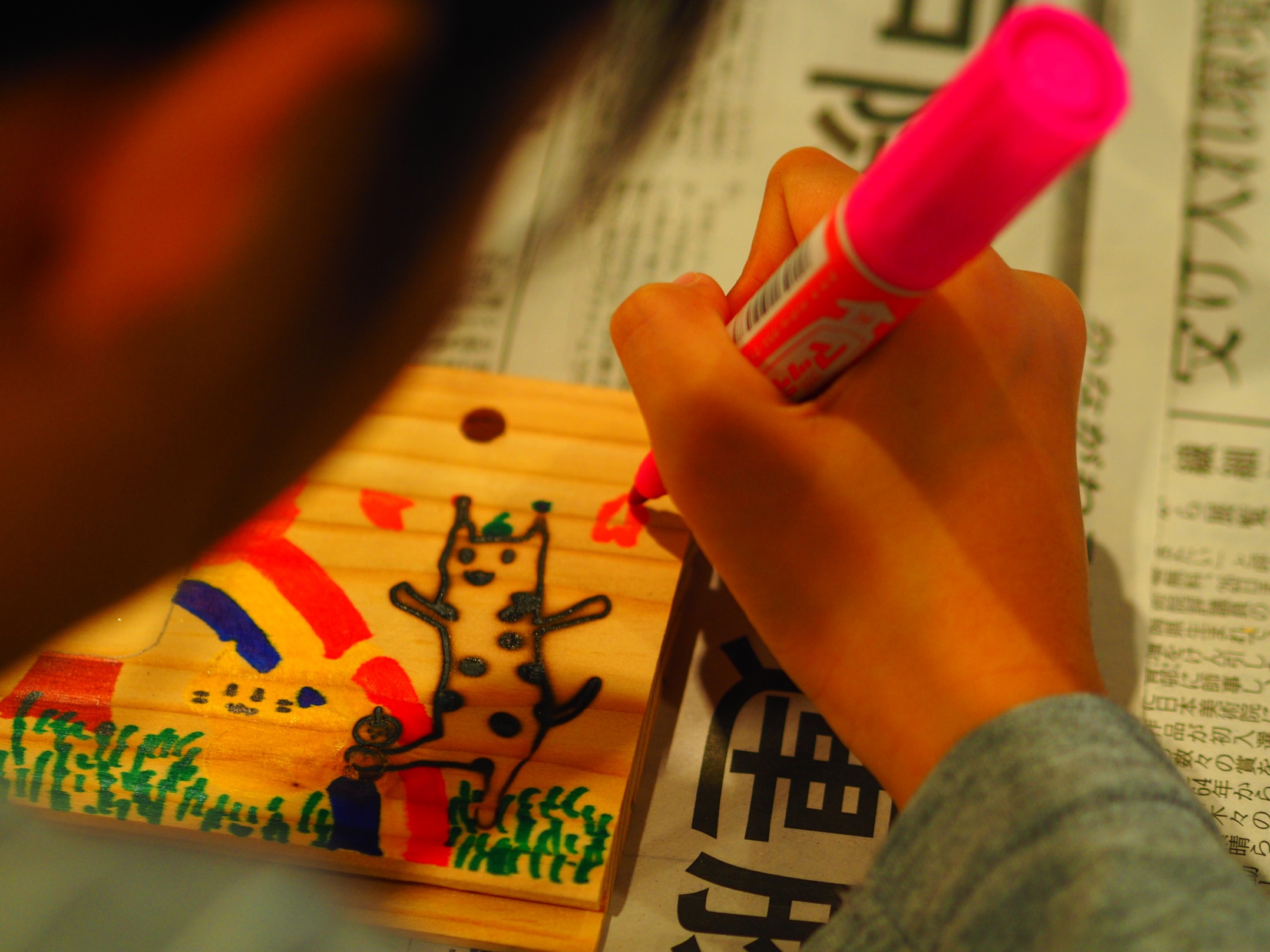 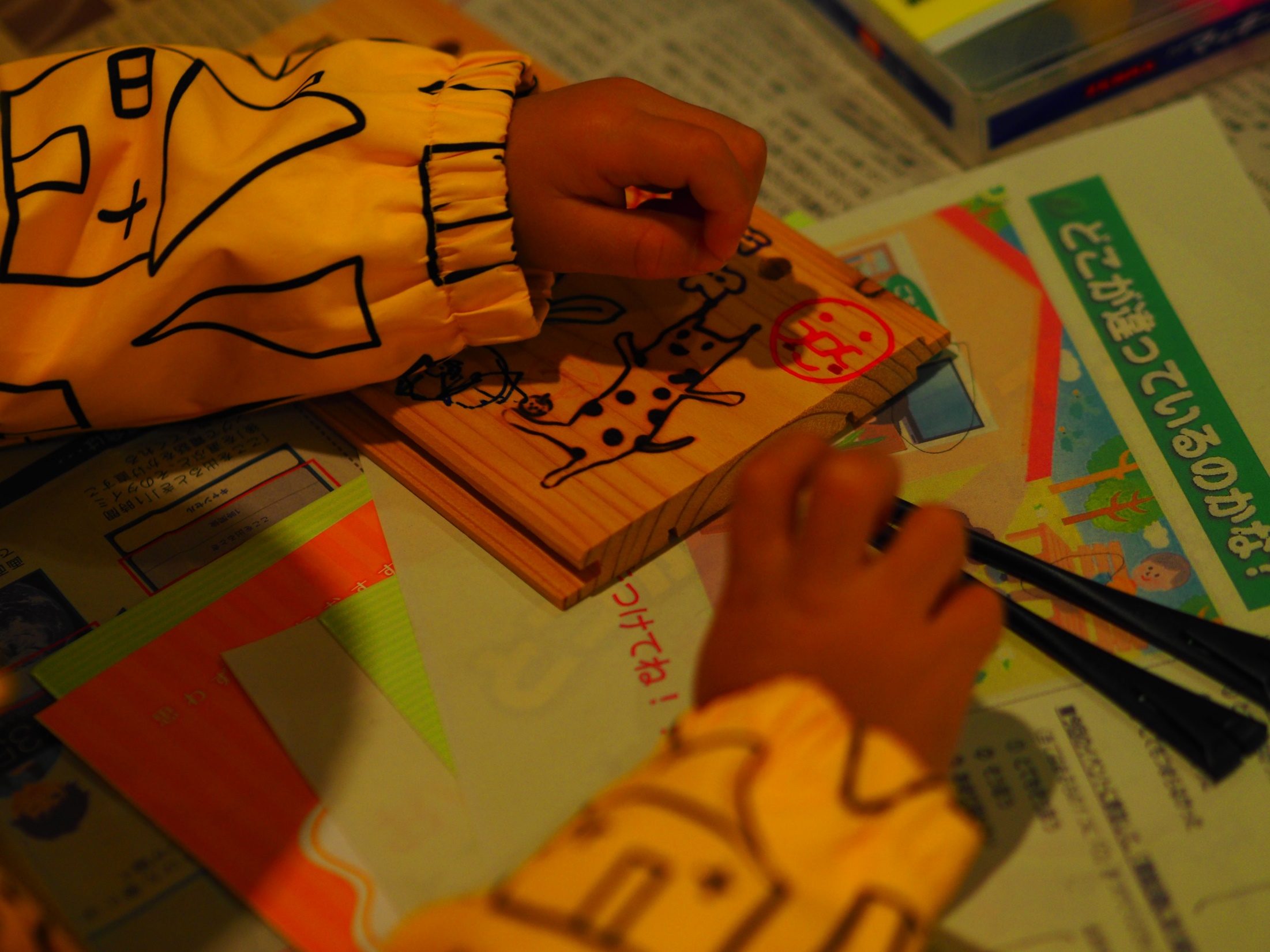 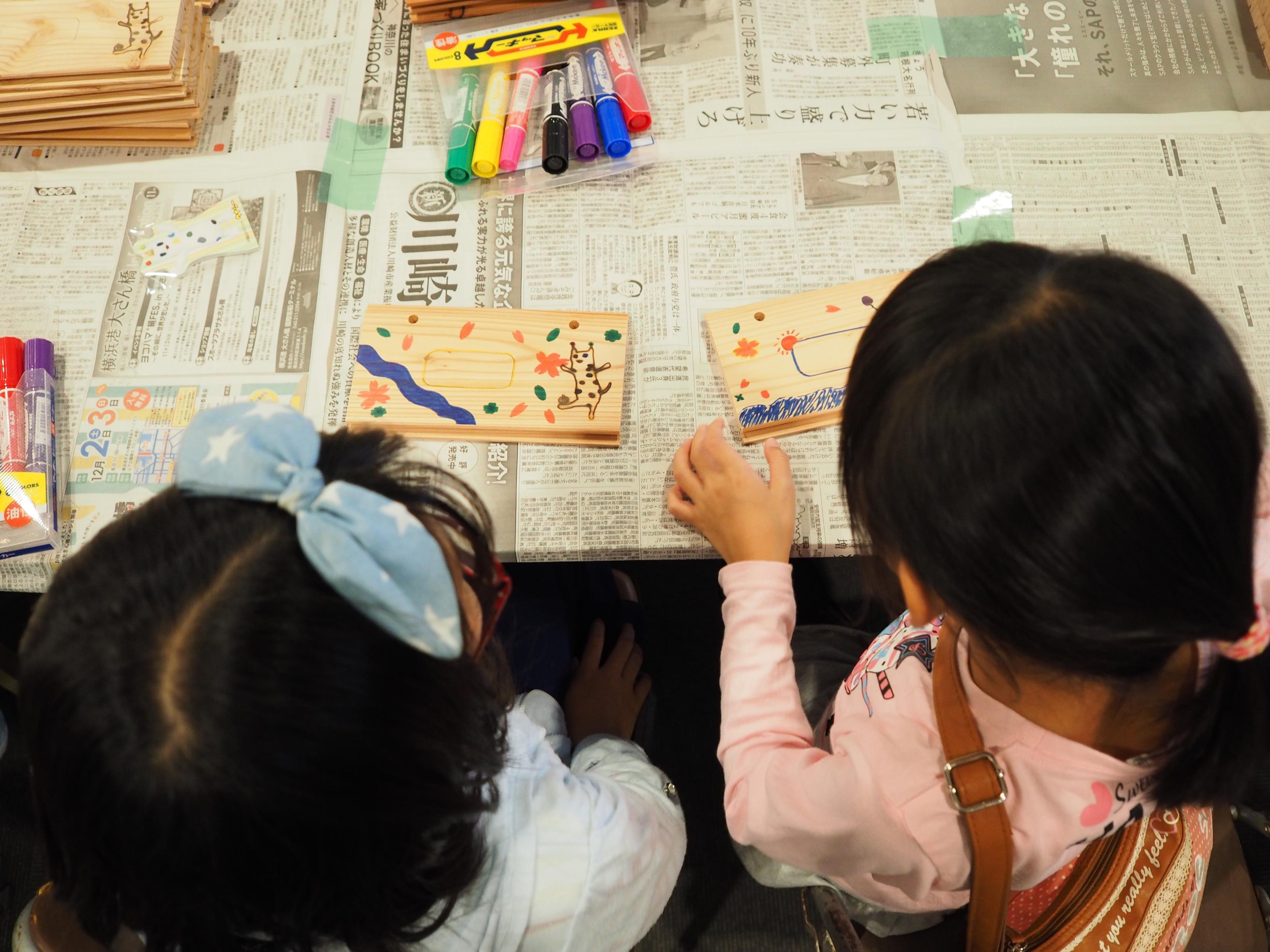 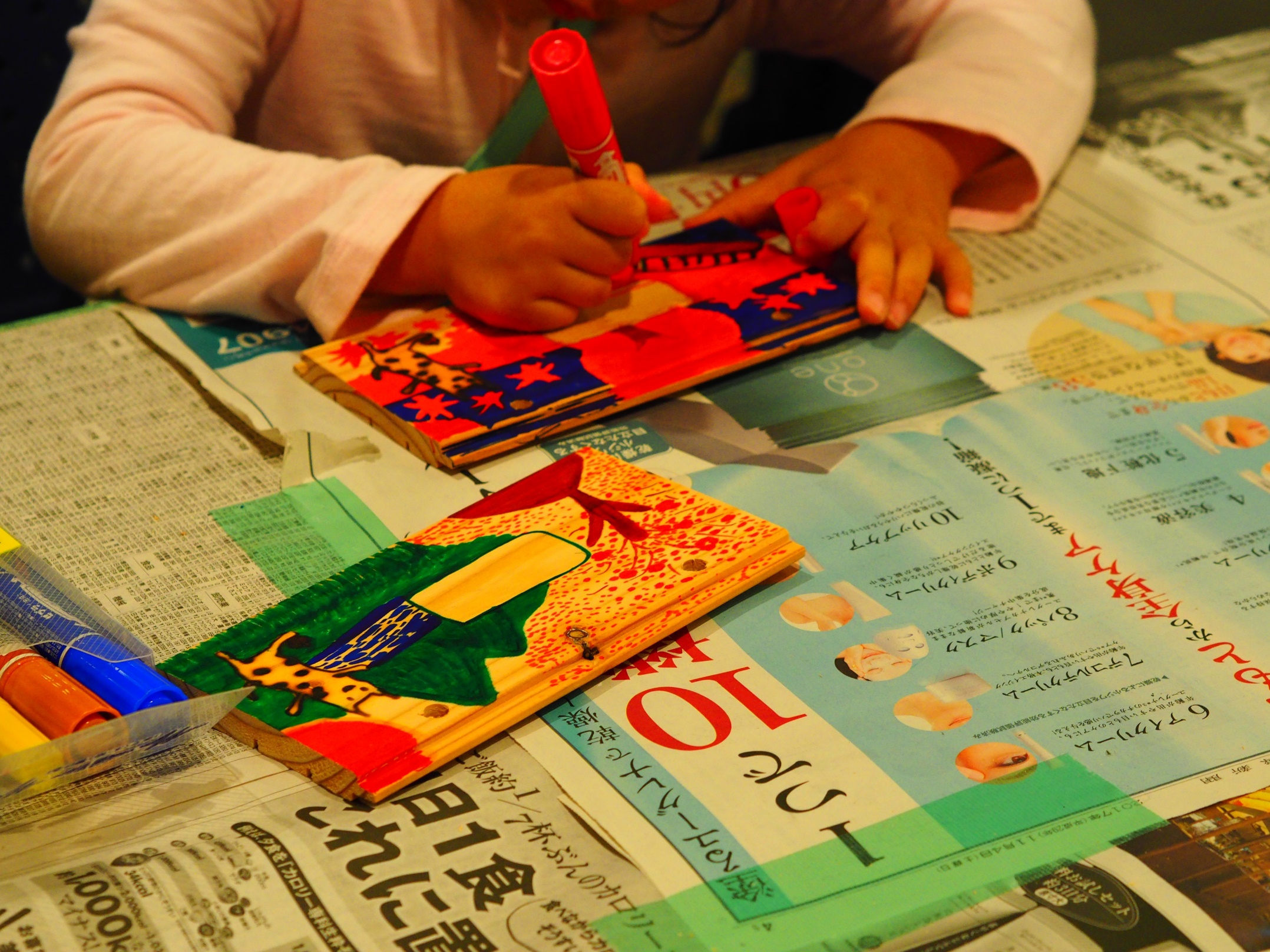 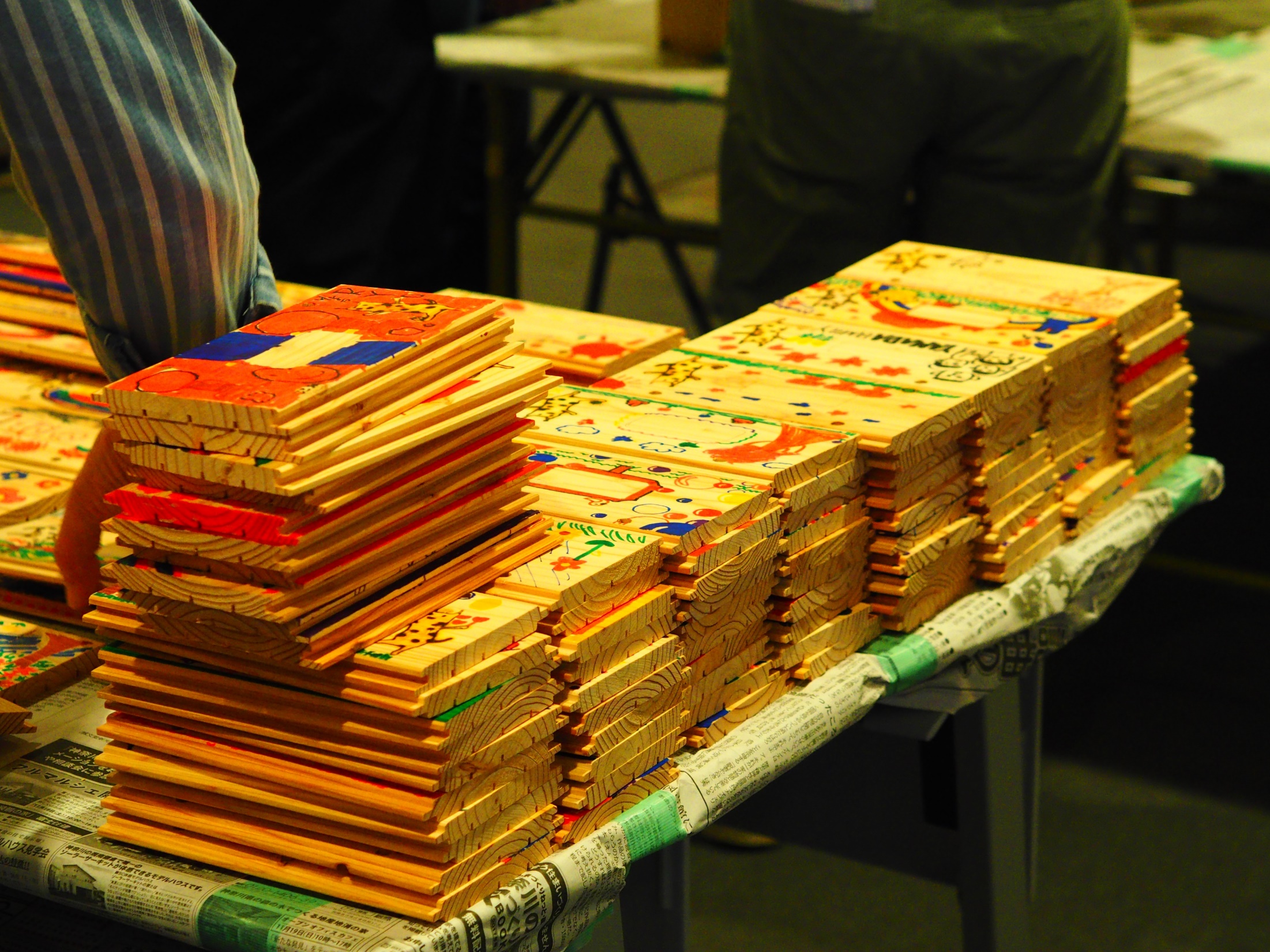 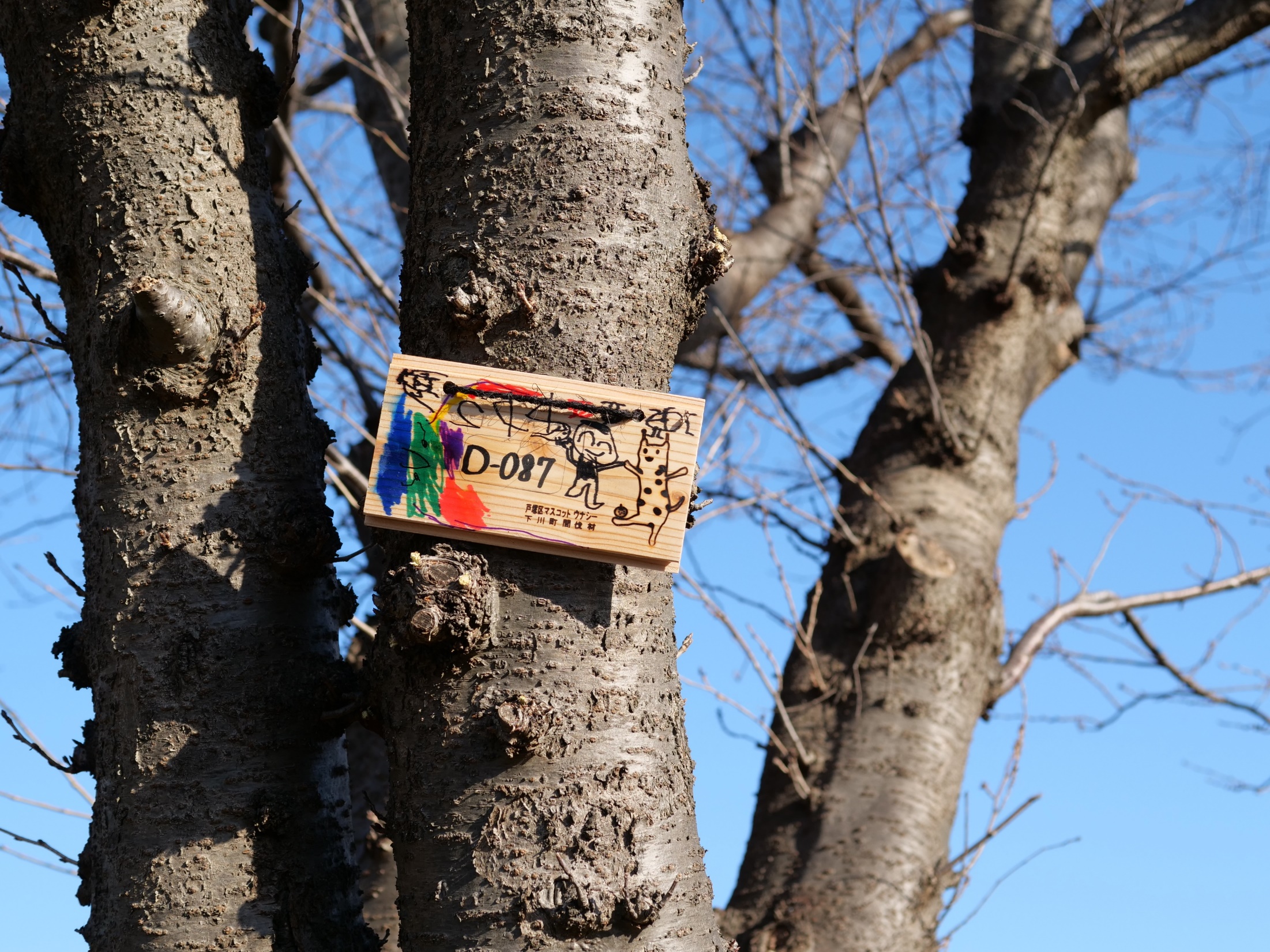 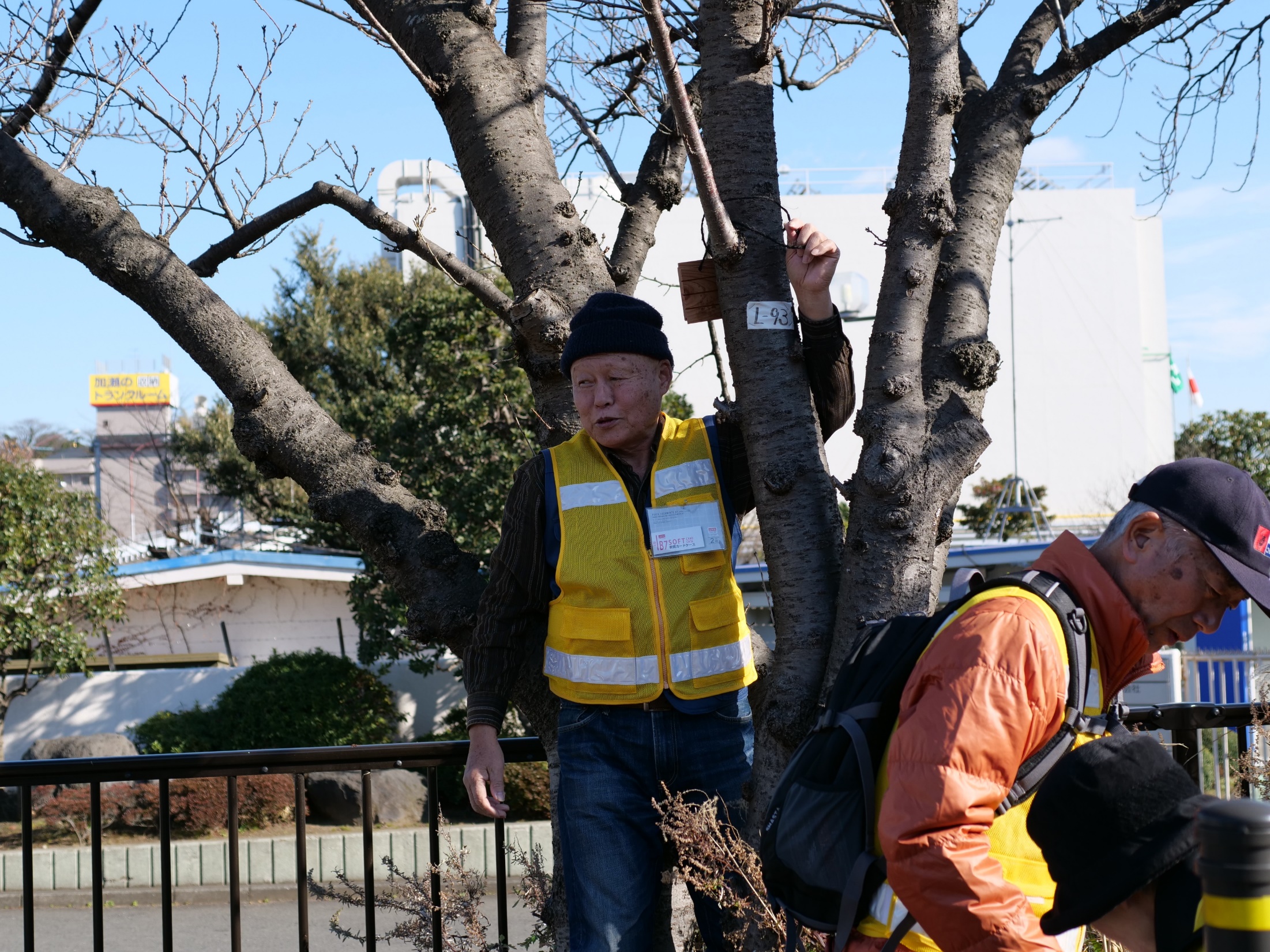 柏尾川さくらＭＡＰ
柏尾川の桜の紹介は以上です。

　　　　ありがとうございました。